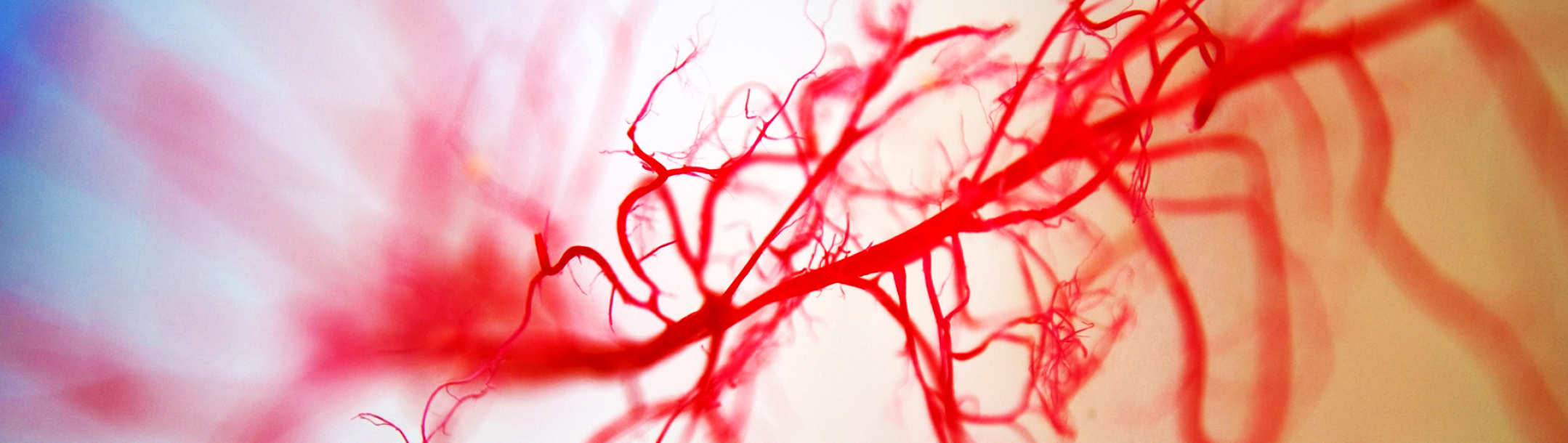 Krevní oběh
cévy, reologie, krevní tlak a průtok, metody vyšetření
Na přednášce nebyl prostor pro vysvětlení všeho, co je obsaženo v prezentaci. Přednáška slouží jako učební materiál a obsahuje nejnutnější základ pro zkoušku z krevního oběhu. 
Doporučuje se studium i z dalších materiálů.
večeře s fyziologií
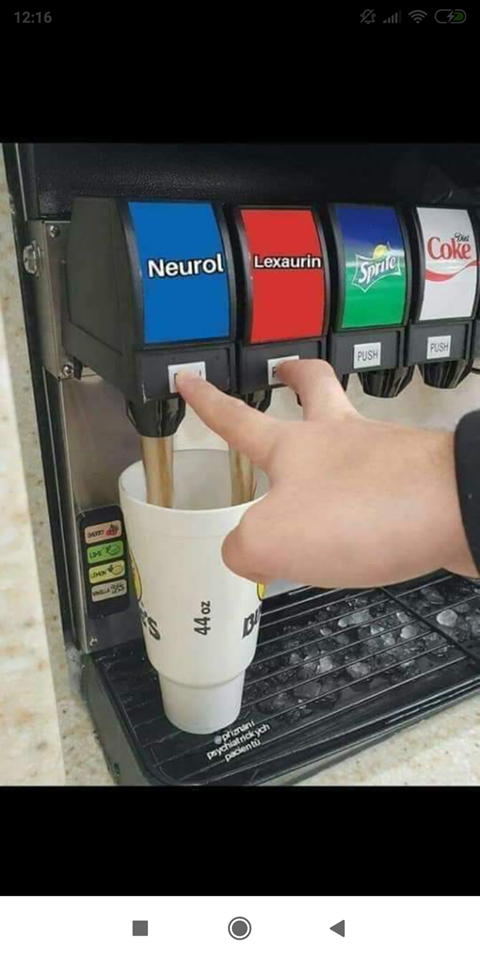 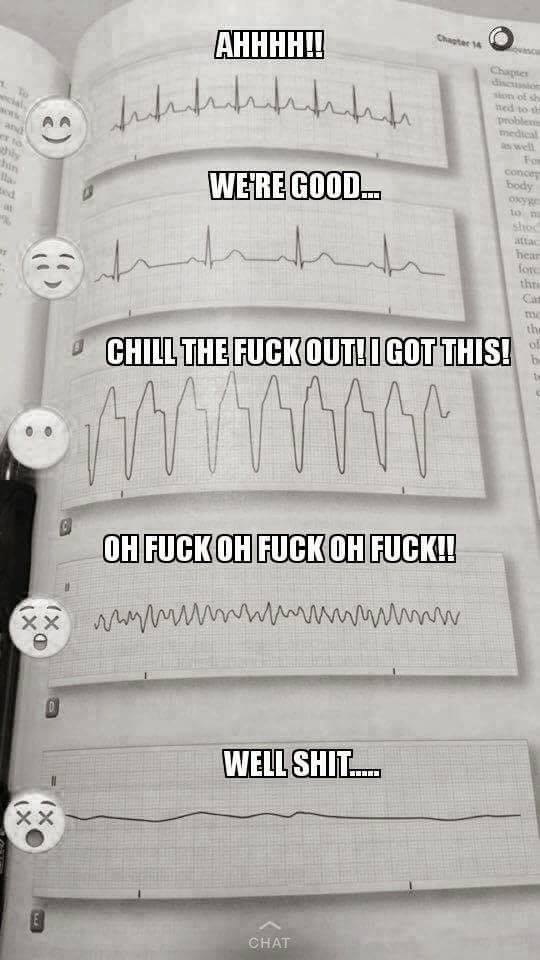 Opáčko z EKG
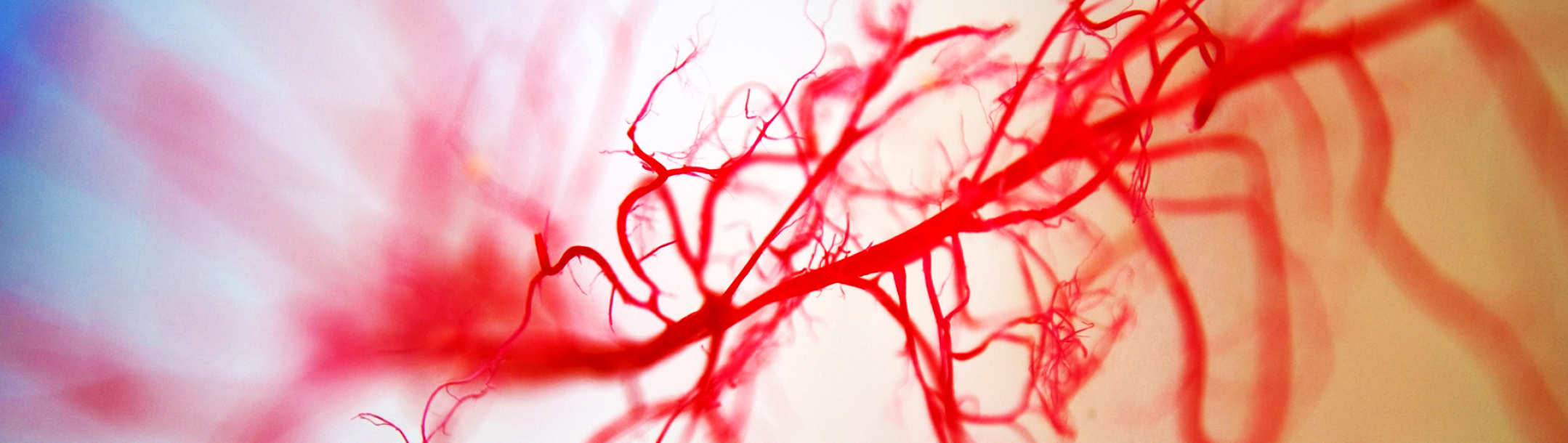 Krevní oběh
Podívejte se taky na videa na stránkách:
https://khanovaskola.cz/blok/16/139-srdce-a-krevni-obeh-cevy-a-onemocneni-cev
(není to oficiální učivo, ale mohlo by pomoct pochopit látku :)
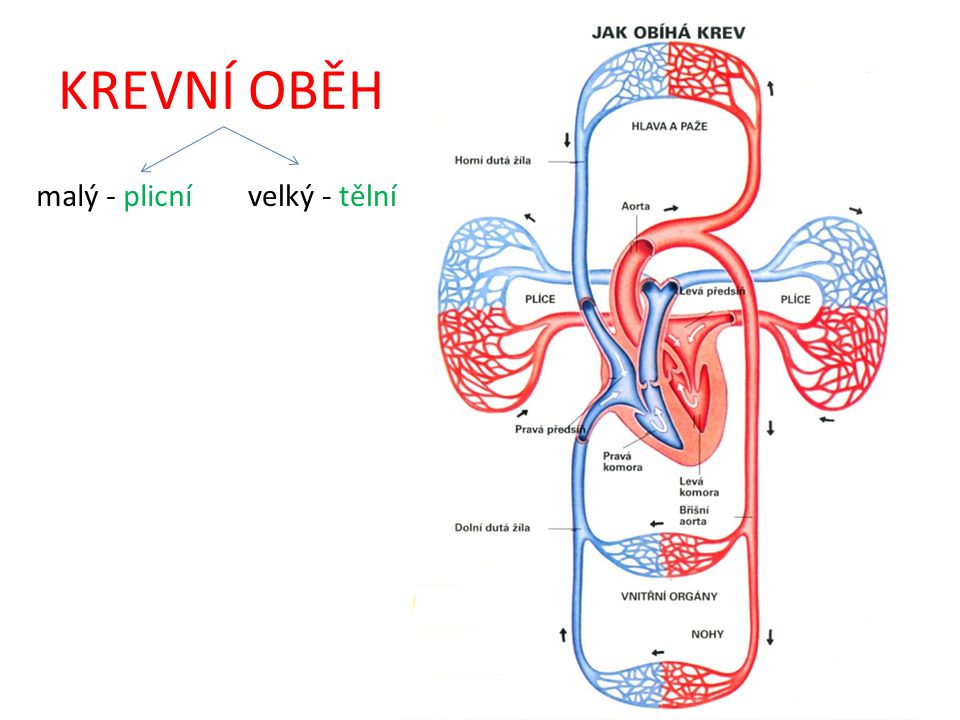 Kardiovaskulární systém (KVS)
Funkce: distribuce krve do tkání
Srdce – vytváření tlakového gradientu
Cévy – rozvádění krve do a z tkání

Cílovým parametrem funkce KVS je průtok krve
Tlakový gradient je hnací silou pro průtok

Každý orgán má své specifické krevní zásobení a regulaci průtoku krve v závislosti na funkci orgánu
http://images.slideplayer.cz/11/3393253/slides/slide_13.jpg
Stavba cévy
Cévní stavba je určena její funkcí. Arterie, kapilára nebo žíla mají jiné funkce a tedy jinou stavbu a vlastnosti z ní vyplývající.
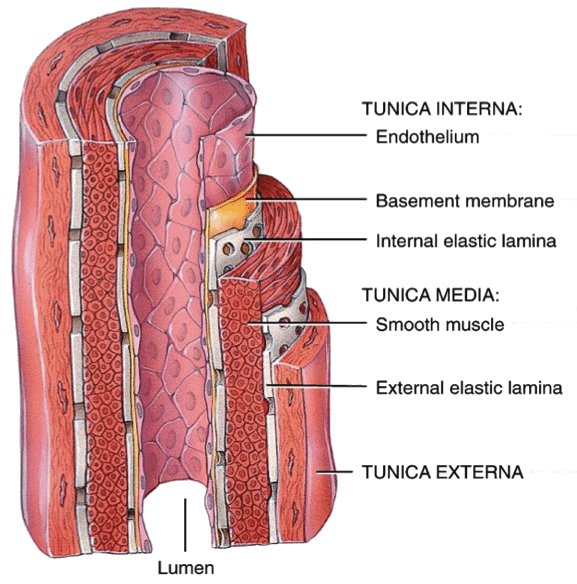 Céva obecně obsahuje popsané vrstvy, ale v různých poměrech (v závislosti na funkci). Dokonce ne každá popsaná část cévní stěny musí být přítomná. Například kapiláry jsou tvořené jen jednou vrstvou endotelu. Nebo žíly mají jen slabou vrstvu hladké svaloviny.
Na vlastnosti cévy se podílí poměr vláken – elastických (poddajné), kolagenních (tuhé) a svalových (kontraktilní)

Pro účely fyziologie budeme zjednodušené řešit hlavně vrstvy: endotelová a hladkosvalová.
https://www.researchgate.net/publication/263466531_New_methods_for_hemodynamic_evaluation_a_multi-parametric_approach/figures?lo=1
Vlastnosti cév velkého oběhu
Vysokotlaké řečiště: arterie velkého oběhu a levá komora v systole
Nízkotlaké řečiště: vše ostatní ve velkém  oběhu
prekapilární sfinkter
arteriola
střední arterie
kapilára
žíla
dutá žíla
venula
aorta
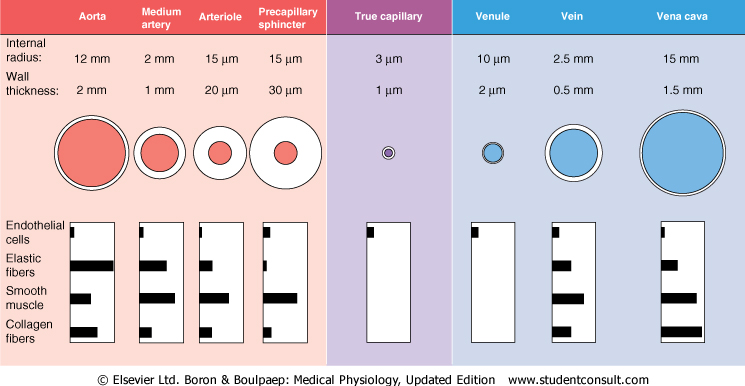 Typy cév velkého oběhu podle vlastností
umět
Pružníkové
vysoké procento elastanu ve stěně
tlumí pulzace v krevním tlaku a mění pulzační tok krve na kontinuálnější
aorta a velké tepny
 
Odporové 
velký podíl hladké svaloviny v cévní stěně
schopné významně měnit svůj průřez a tedy i cévní odpor
malé arterie a arterioly
 
Kapilární
tenká stěna (pouze endotel) a malý poloměr (často menší než velikost krvinky),velký součtový průřez – maximalizace difuze
jediné místo výměny látek mezi krví a tkání
 
Kapacitní
vysoká compliance a málo hladké svaloviny ve stěně
schopné pojmout velký objem krve (až 50 %)
venuly a vény
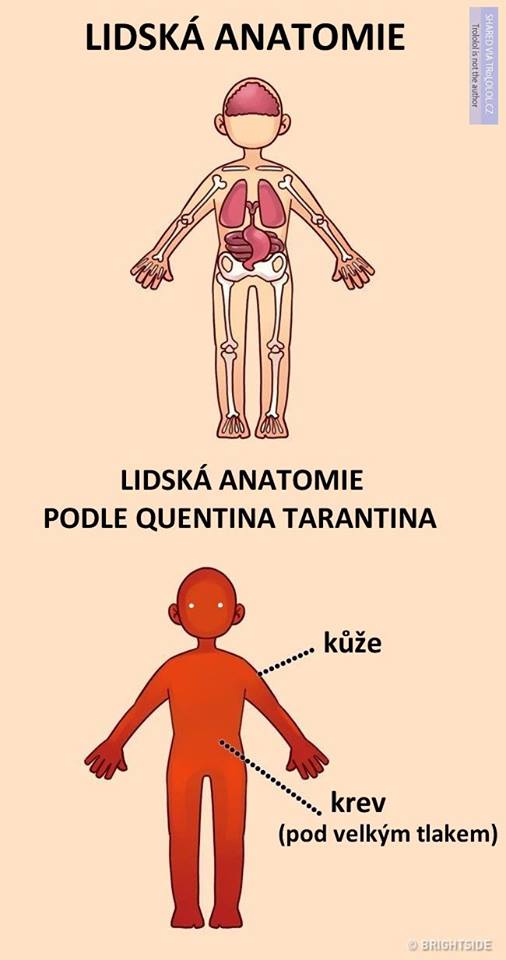 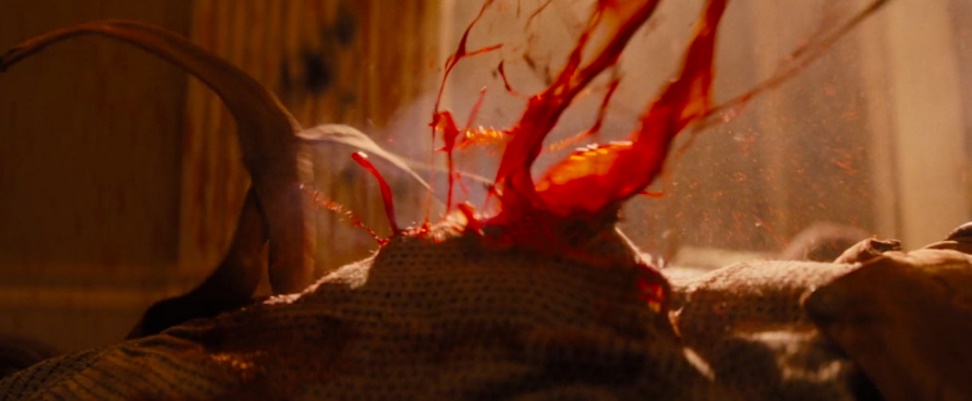 umět
Krevní tlak (BP, TK)
Tlak krve na stěnu srdce a cév (všech cév)
tlaky v síních, komorách, jednotlivých cévách (dále jen cévní TK)

Tlakový gradient je hnací silou pro průtok



TK klesá směrem
od srdce k srdci
proti gravitačnímu gradientu (0,77 mmHg/cm od srdce nahoru)
(veškeré krevní tlaky jsou uvedené pro ležícího člověka)
Krevní tlak je v celém KVS. To, že většina z vás se setká jen s tlakem arteriálním (naše známé 120 na 80), neznamená, že jinde v cévách tlak není. Musí být, jinak byste nekrváceli, když se říznete.
Arteriální krevní tlak
umět
SBP
DBP
SBP
systolický krevní tlak
PP = SBP – DBP
MAP  DBP + 1/3 PP
plocha nad MAP
MAP
střední arteriální tlak
PP
pulzový krevní tlak
plocha pod MAP
DBP
diastolický krevní tlak
délka tepového intervalu
Konstantní složka krevního tlaku (MAP)
Střední arteriální tlak (MAP)
Tlak na začátku obehu (MAP)-Tlak v duté žíle (skoro 0)
Srdeční výdej (CO)
Konstantní složka TK
MAP
SBP
umět
PP
DBP
Stěna aorty se roztahuje dopředným směrem
Pulzační složka složka krevního tlaku
Vznik tlakové vlny, aortální compliance
umět
Compliance (poddajnost)
Tlaková vlna
Stěna aorty se stahuje za tlakovou vlnou
Funkce aorty jako pružníku
Tlumení pulzové amplitudy
Změna pulzačního charakteru toku krve na kontinuální (umožní tok krve i v diastole)
Ejekční fáze systoly (otevřená aortální chlopeň)
Diastola (uzavřená aortální chlopeň)
Pulzační složka složka krevního tlaku
umět
konstantní složka - střední arteriální tlak
Pulzační složka je závislá na 
arteriální compliance C
a systolickém objemu SV
MAP
SBP
PP
DBP
umět
Aortální compliance
↓C
Větší PP mechanicky zatěžuje srdce a cévy (srdce v systole pracuje proti většímu tlaku).
Stáří, diabetes, izolovaná systolická hypertenze,…
↑C
Nižší PP je protektivní pro KVS
U dětí a mladých
SBP
MAP
↓C
↑C
PP
MAP zůstává stejný, ale vyšší PP mechanicky namáhá cévy a poškozuje jejich endotel
DBP
Aortální compliance
video
Arteriální tlak ještě jednou
umět
Konstantní složka TK
Pulzační složka TK
Parametry (proměnné) ovlivňující arteriální tlak:
CO – srdeční výdej (cardiac output), průtok krve, l/min (velmi zhruba kolem 5 l/min)
SV – systolický objem (stroke volume), ml (velmi zhruba kolem 70 ml)
HR – srdeční frekvence (heart rate), bpm (50-90 bpm v klidu)
R nebo TPR – celkový odpor cév (resistance),děsný jednotky 
C – poddajnost (compliance)
MAP
SBP
PP
DBP
Arteriální krevní tlak – jiný pohled
Krevní tlak je dán tím, kolik krve za čas do arteriálního řečiště vtéká (CO) 
a jak snadno krev odtéká (R)
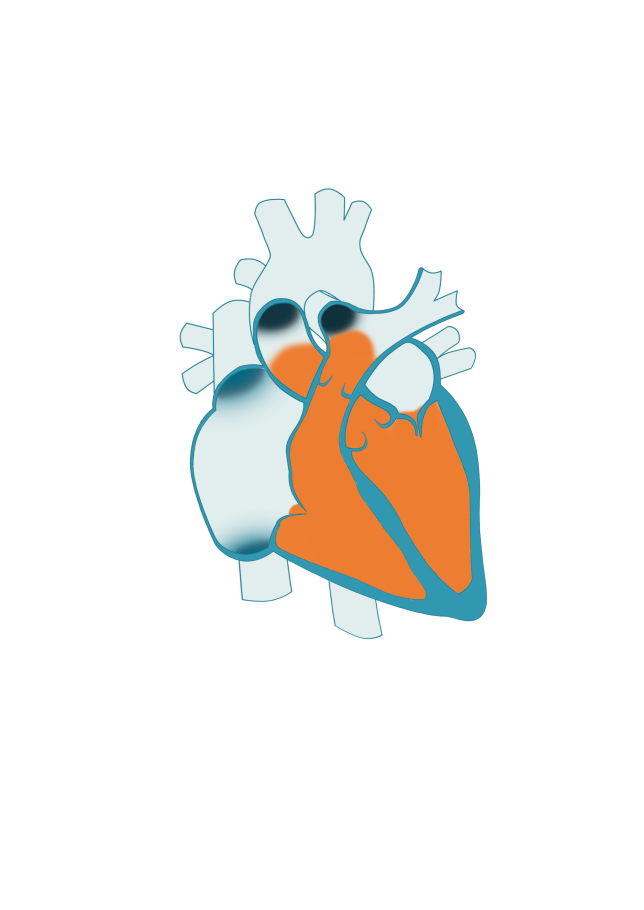 aorta
v
arterioly
Krevní tlak
CO = SV*HR
R
Periferní rezistence (odporové řečiště)
Srdeční výdej
MAP = CO * R
SBP
PP
Pozn.: CO a R ovlivňují SBP i DBP, ale na SBP má větší podíl CO, na DBP má vetší podíl R
DBP
DBP
Odpor trubice
Malý odpor
voda
poloměr
Odpor cévy můžete popsat jako tlakový gradient nutný k tomu, 
aby cévou mohl protéct daný objem krve za určitou časovou jednotku. Nebo jinak, tlakový gradient potřebný pro to, aby danou cévou byl udržen určitý průtok.
Zvýšený odpor trubice
Větší odpor
voda
poloměr
Budete potřebovat vetší tlak, abyste udrželi daný průtok zúženou trubicí – Trubice má větší odpor.Nejvíce se umí zúžit arterioly – mají velký podíl hladké svaloviny ve stěně.
Zvýšený odpor trubice
Vyšší viskozita
Větší odpor
med
poloměr
Budete potřebovat vetší tlak, abyste udrželi daný průtok trubicí, když bude mít tekutina vysokou viskozitu (například krev s vysokým hematokritem, hustá krev - dehydratace) – Trubice má větší odpor pro vysoce viskózní kapalinu
Odpor cévy: Poiseuillův-Hagenův zákon
umět
Odpor cévy můžete popsat jako tlakový gradient nutný k tomu, 
aby cévou mohl protéct daný objem krve za určitou časovou jednotku.
r – poloměr cévy
 – viskozita
L – délka cévy
R – odpor (rezistence) cévy 
[mmHg.s/l, kPa.min/l]
Zmenšení poloměru pouze o 16% vede ke zdvojnásobení rezistence!
Zákon platí pouze pro laminární proudění krve
Všechny cévy mají nějaký svůj odpor, ale nejvíce s odporem hýbou malé arterie a arterioly (odporové cévy), protože se umí nejvíc stáhnout (mají větší podíl hladké svaloviny ve stěně)
Arteriální oběh
Srdce
Systolický výdej
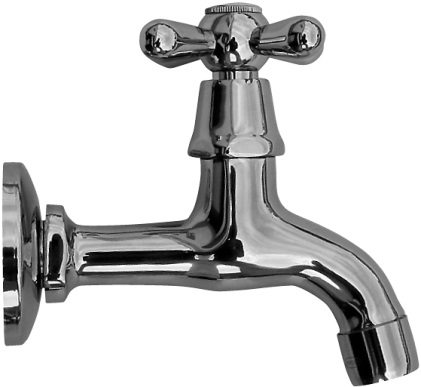 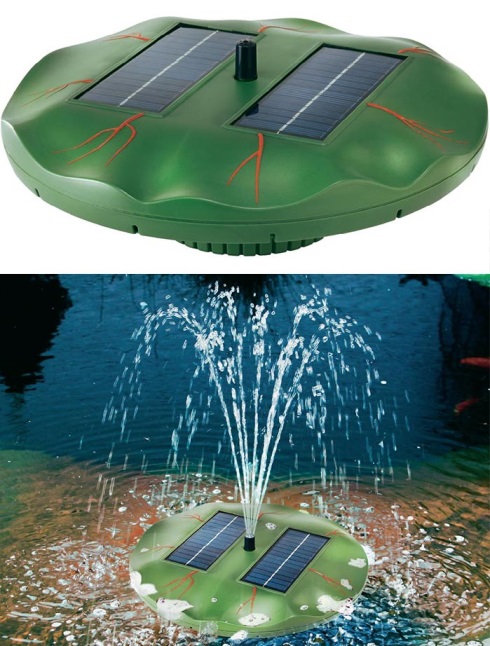 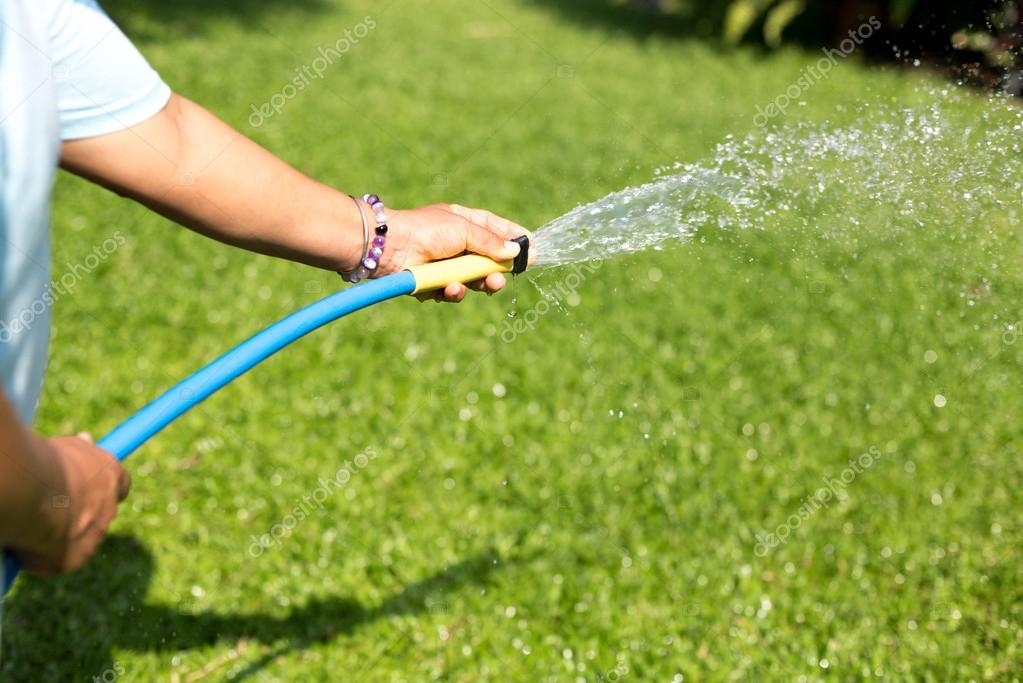 Karotidy
perfuzní tlak v mozku
Odporové cévy,Celkový periferní odpor
Arterie, arteriální tlak
Tlak v hadici = kohoutek * prst na hadici
Arteriální krevní tlak – změny TK
Vazokonstrikce – zvýšení cévního odporu  TK před zúžením, TK za zúžením
Vazodilatace – snížení cévního odporu   TK před dilatovanou cévou,  TK za
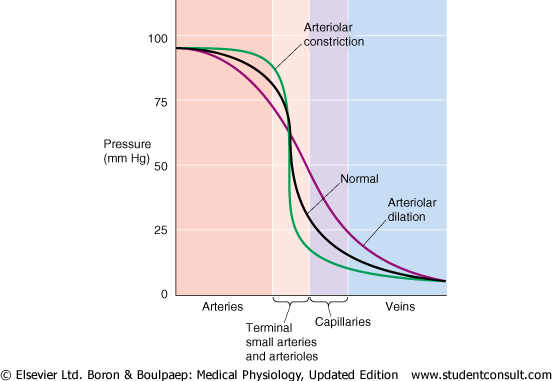 Arteriolární konstrikce
Vazokonstrikce celého odporového řečiště (arteriol) vede ke
zvýšení arteriálního TK 
a snížení kapilárního a žilního TK
normální
Krevní tlak
Arteriolární dilatace
V každé tkáni může být jiná arteriolární odpověď
Malé arterie a arterioly
umět
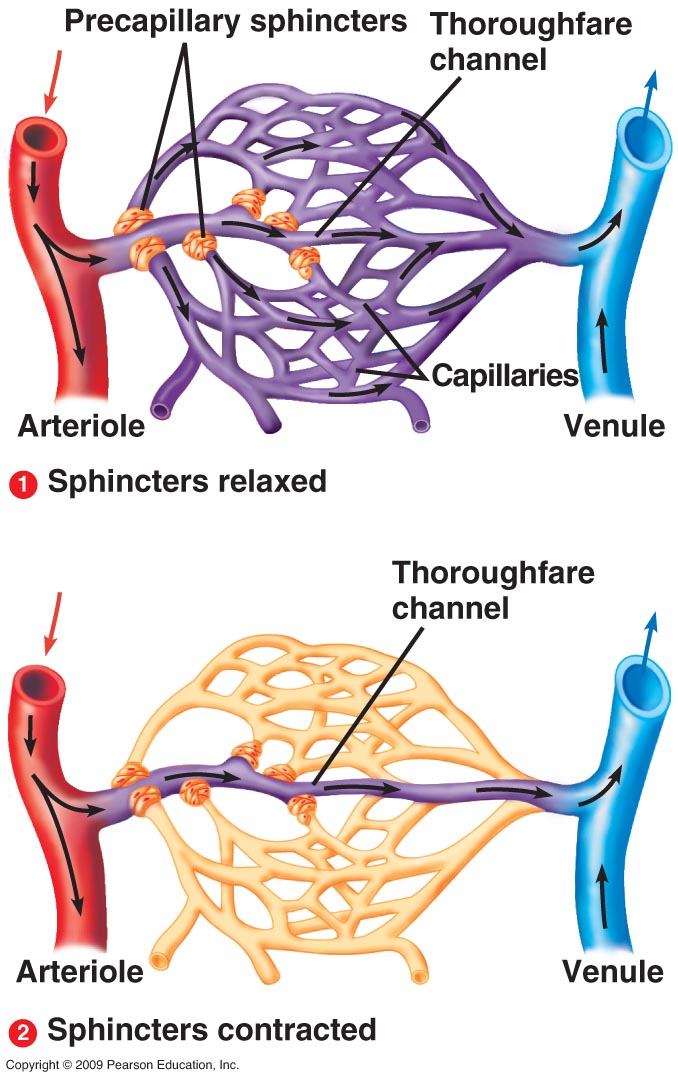 Mikrocirkulace
kapilární krevní oběh, jediné místo výměny látek mezi krví a tkání
kapilára má malý průměr, kolaterály, jednu vrstvu buněk (endotel)
prekapilární sfinkter – reguluje vstup krve do kapilárního řečiště
Velké množství velmi malých kapilár zvyšuje plochu pro difuzi látek mezi krví a tkání
Ptkáň
umět
tkáň
Mikrocirkulace
rozdíl hydrostatických tlaků a onkotických tlaků
P:  rozdíl hydrostatických tlaků (Ptkáň-Pkrev)
 : rozdíl onkotických tlaků (tkáň-krev) - konstantní
onkotický tlak (osmotický tlak bílkovin, táhnou vodu ale nepřestupují přes stěnu kapiláry)
krev
Pkrev
filtrační tlak: Pf = P -  
krevní tlak na arteriálním konci kapiláry – 30 mmHg
krevní tlak na venózním konci kapiláry – 22 mmHg
P v průběhu kapiláry klesá

vysoký kapilární tlak vede k převážení filtrace nad resorpcí – vznik otoků
otok často v důsledku dilatace cév – histamin – alergická reakce, teplo,…)
U ledvin filtrace výrazně převažuje nad resorpcí
u plic převažuje resorpce nad filtrací
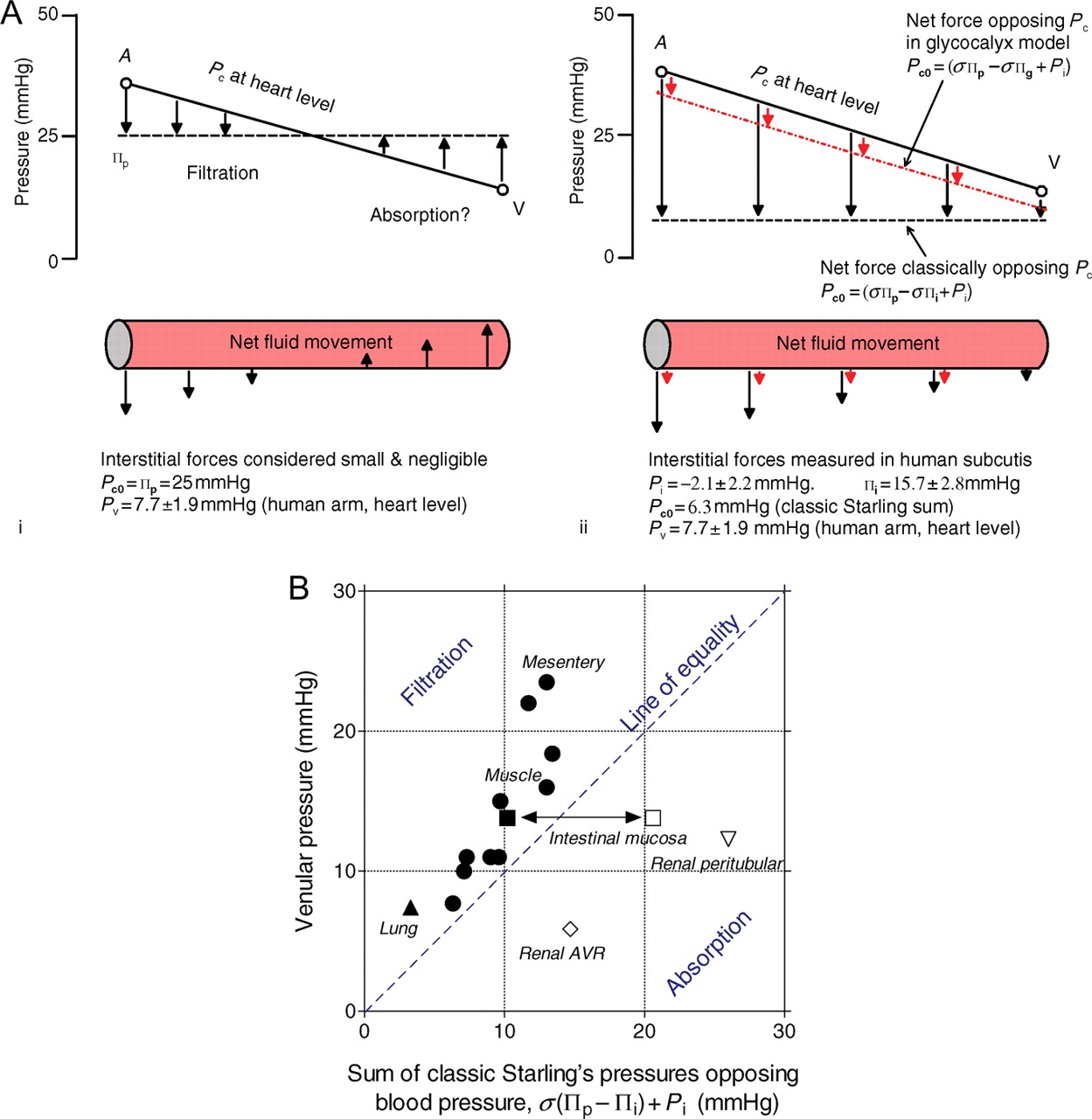 Pf
Krevní tlak v kapiláře
Onkotický tlak
kapilára
Venózní konec
Arteriální konec
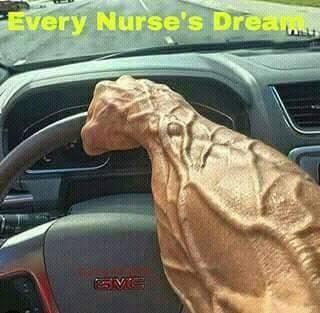 Žilní návrat a mechanismy žilního návratu
umět
žilní návrat je návrat krve do pravého srdce (preload)
Pokud není žilní návrat dostatečný, srdce se neplní  a tedy nevypuzuje – netvoří arteriální krevní tlak
mechanismy: 
žilní chlopně a svalová pumpa
podtlak v hrudníku při nádechu (a přetlak v břišní dutině)
sací síla systoly – systola komor změní tvar pravé síně (vtáhnutí trojcípé chlopně do komory), síň zvětší svůj objem a nasaje krev
síla zezadu (vis a tergo): tlak, co zbyl z MAP
Venokonstrikce – žíly se umějí stáhnout, ale ne tak moc jako tepny – redistribuce krve z kapacitního řečiště.
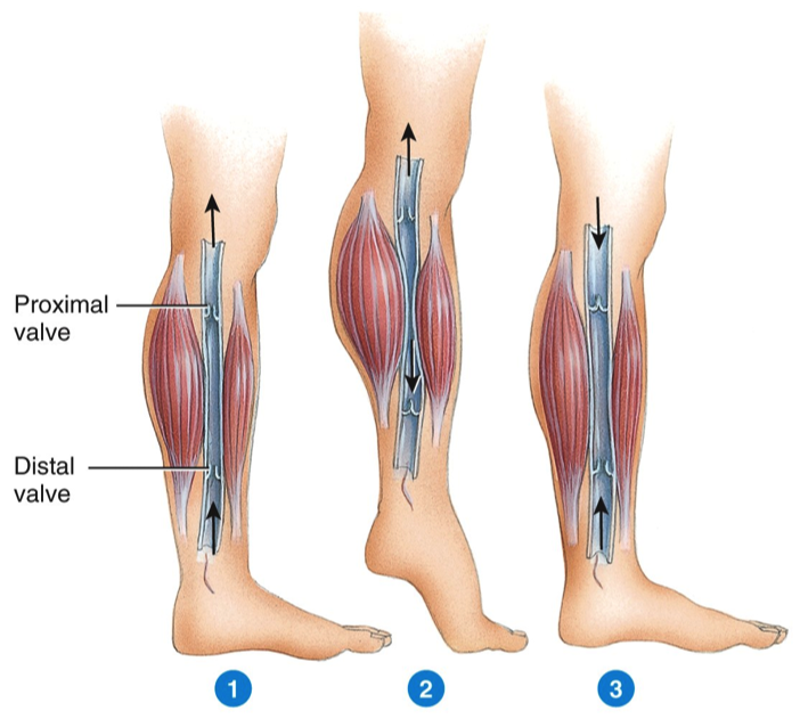 http://www.easynotecards.com/uploads/745/10/25a21c33_13c826786a5__8000_00000496.png
Umět jen tlaky
Flebogram umět nemusíte
Žilní tlak
Žilní tlak obecně: 10 - 15 mmHg
Centrální žilní tlak (CŽT, často označován anglickou zkratkou CVP – central venous pressure) - tlak krve ve velkých žilách v blízkosti jejich vstupu do pravé síně. 
CVP mírně kolísá v závislosti na dechovém a srdečním cyklu: 0 – 8 mmHg
 tzv. „žilní puls“, znázorňuje křivka zvaná flebogram. 
hodnota CVP nepřímo informuje o úrovni hydratace a velikosti žilního návratu. (wikiskripta)
Snížený CVP – hypovolemie
Zvýšený CVP
Hypervolemie
Srdeční selhání
Plicní embolie
Pneumotorax
Umělá plicní ventilace
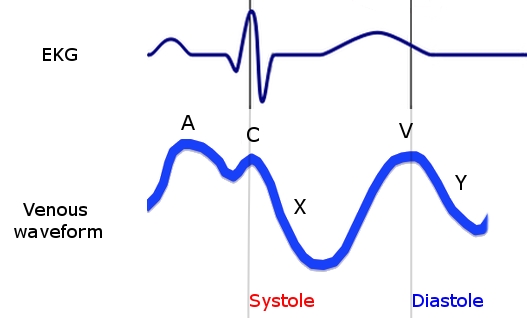 Žilní nedostatečnost
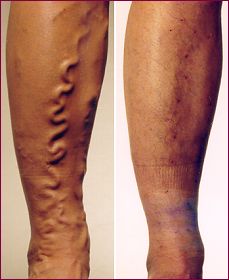 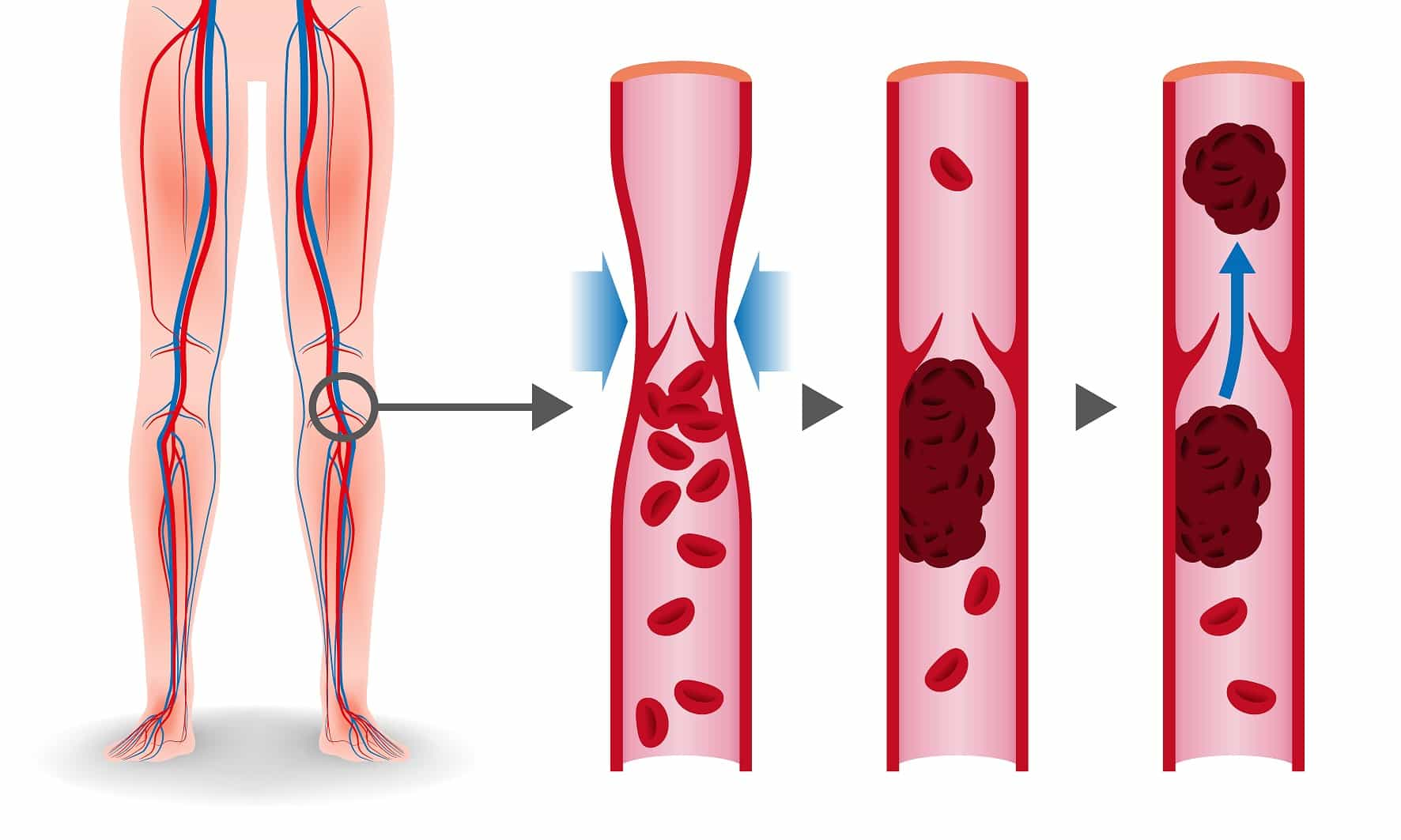 Riziko vzniku krevních sraženin a jejich uvolnění do oběhu – riziko plicní embolie
http://dr-fukui.com/wp-content/uploads/2010/04/image-varices.jpg
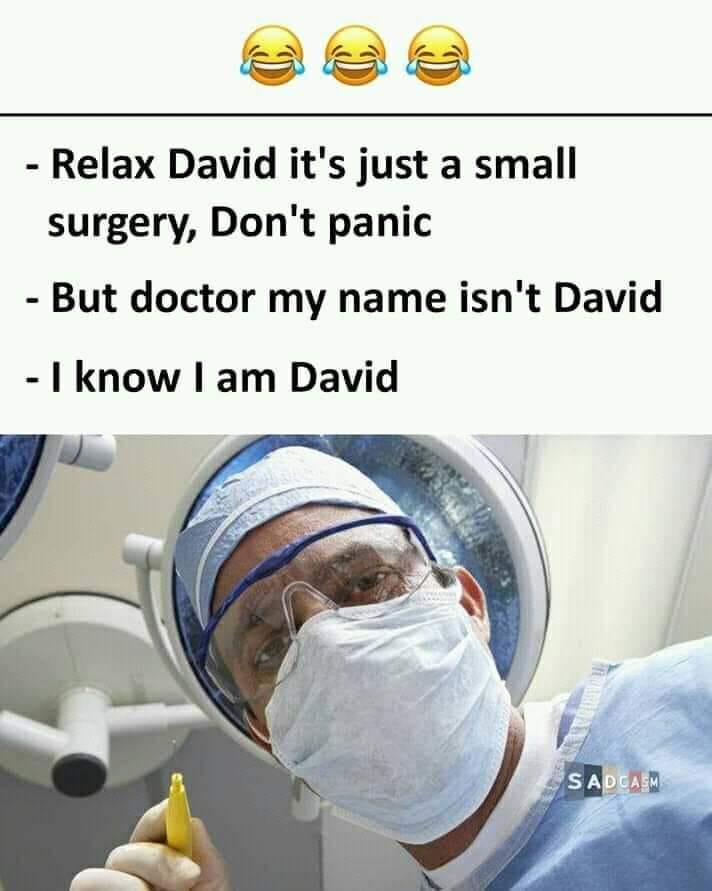 Jak se cítím při zavádění flexily
4500 cm2
Umět  ne čísla, ale orientačně
STK
Změny krevního tlaku ve velkém oběhu
120
celkový průřez cévou
Tlak [mmHg]
DTK
80
40
4,5 cm2
0
Střední rychlost [cm/s]
aorta
arterie
arterioly
kapiláry
venuly
vény
vena cava
střední rychlost
18
12
relativní odpor řečiště
6
pravá komora
arterie
levá komora
levá síň
arterioly
kapiláry
venuly
žíly
pravá síň
plicní tepny
kapiláry
plicní žíly
levá síň
levá komora
Změny součtového lumenu a rychlosti toku krve v  oběhu
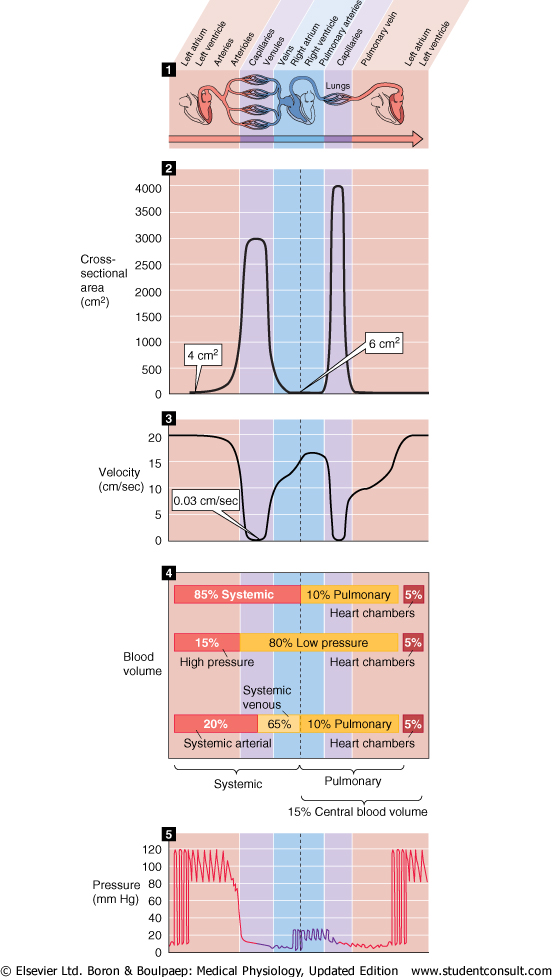 pravá komora
levá komora
levá síň
arterie
arterioly
kapiláry
venuly
žíly
pravá síň
plicní tepny
kapiláry
plicní žíly
levá síň
levá komora
Změny rozložení objemu krve a krevního tlaku v oběhu
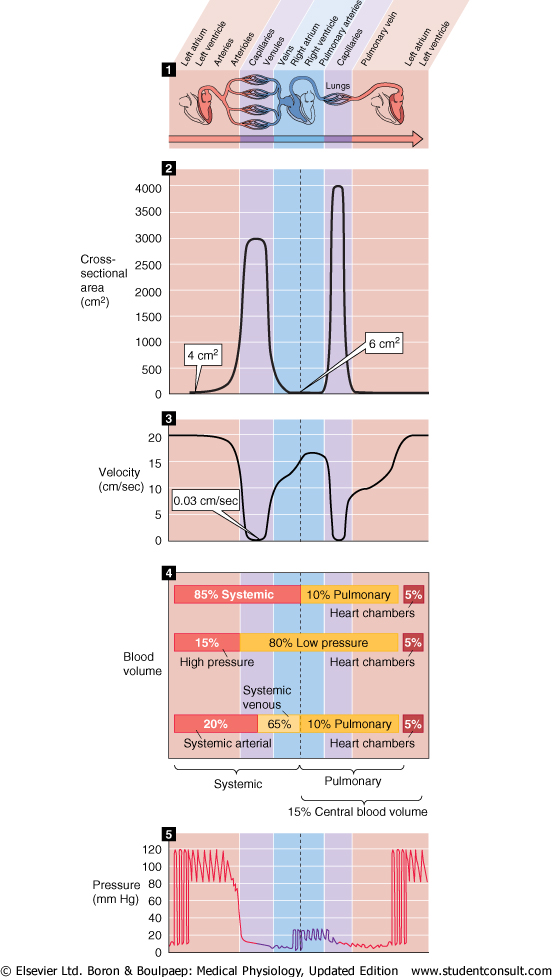 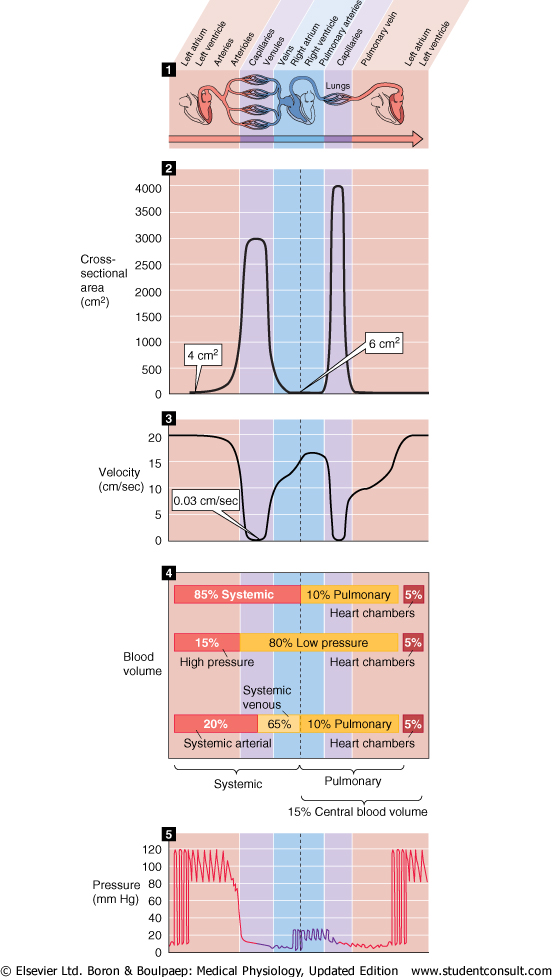 velký oběh
plicní oběh
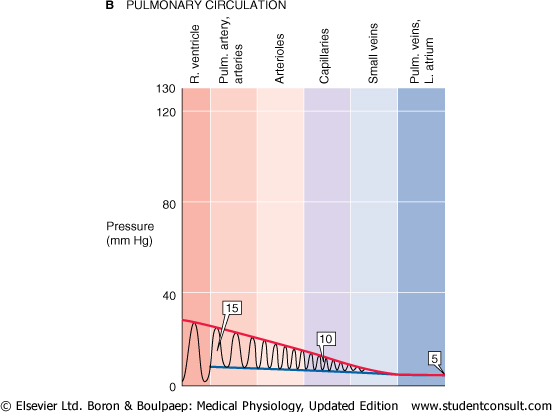 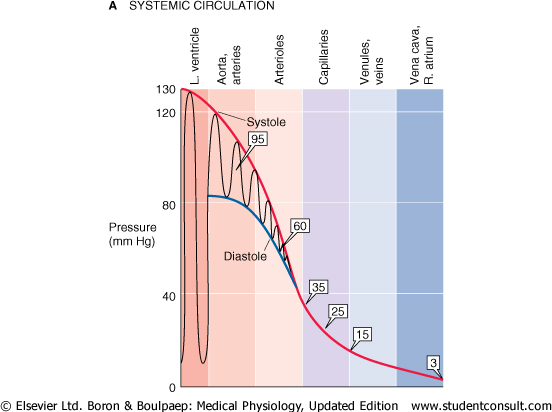 krevní tlak
Opravdu musím umět na zkoušku krevní tlaky?
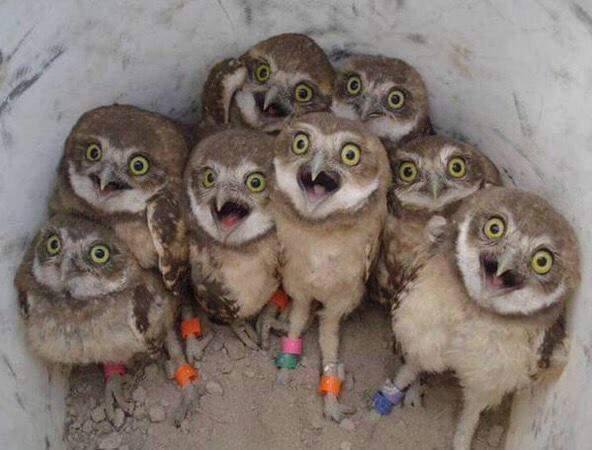 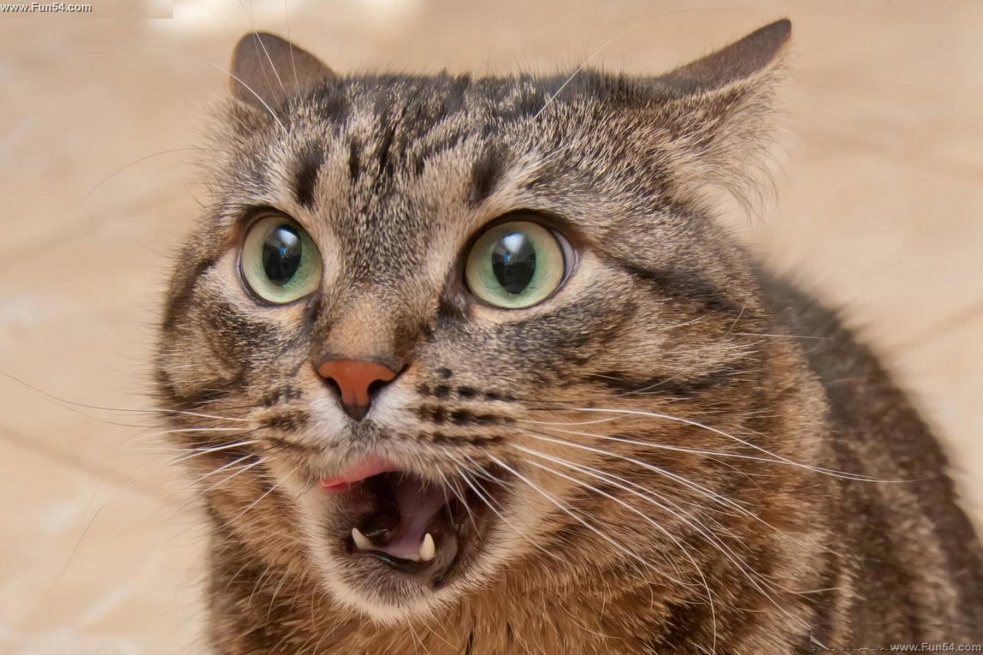 ANO
Laminární / turbulentní proudění
laminární proudění Re < 2000
turbulentní proudění Re > 3000
Reynoldsovo číslo Re: odpovídá pravděpodobnosti vzniku turbulentního proudění
Q: průtok krve cévou
S: plocha průřezu cévy (.r2)
: hustota kapaliny
: viskozita kapaliny
     (vyšší u anémie)
Těsně za zúžením se průřez cévy zvětšil, ale krev má stále ještě vyšší rychlost  zvýšení Re
Turbulentní proudění rozechvívá okolní struktury – tvoří se zvuk – Korotkovovy fenomény při měření TK, nebo šelesty za sklerotickým plátem na karotidách
manžeta
Re2
a. brachialis
S2
S1
Re1
laminární proudění
turbulentní proudění
Laplaceův zákon
Zákon popisující vztah tlaku ve válcovitém (kulovitém tělese), tenze ve stěně tělesa, tloušťkou stěny a poloměru tělesa
T – tlak ve stěně válce (tedy síla bránící roztrhnutí cévní stěny přepočtena na tloušťku a délku stěny)
P – transmurální tlak (rozdíl tlaků působících na vnitřní a vnější stranu stěny válce)
r – poloměr válce
w – tloušťka stěny válce
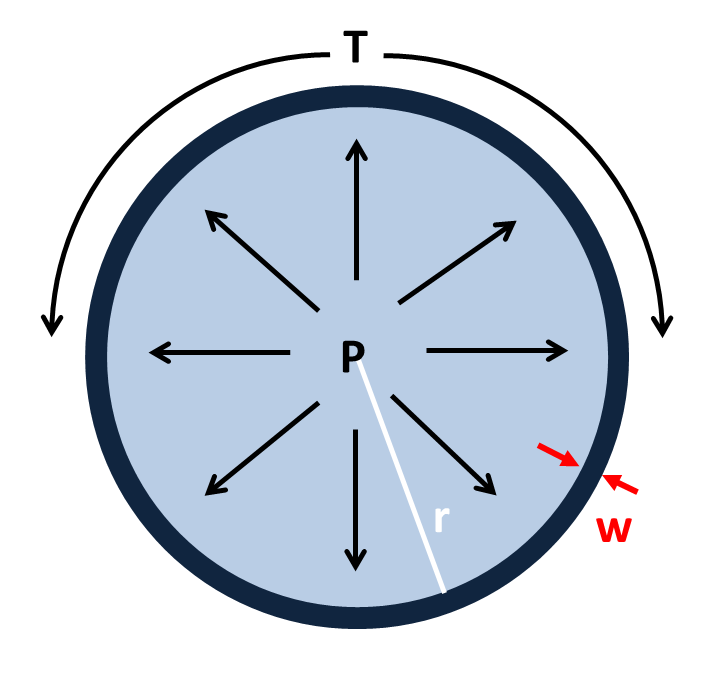 Při autonehodě se obvykle trhá aorta díky jejímu velkému poloměru a malé tloušťce stěny
Laplaceův zákon
Kapilára: tloušťka stěny cévy w je zanedbatelná
Kapilára má malý poloměr, takže k udržení tlaku stačí tenká cévní stěna
Laplace pro kulovité těleso - srdce:
Izovolumická fáze systoly – r konst a T  P
Ejekční fáze systoly – T konst a r   P

Dilatované srdce – kvůli velkému r je nuceno vyvíjet výraznější T, aby dosáhlo dostatečného P
 Zvýšení w (hypertrofie stěny komory)
Umět!!!
Regulace krevního tlaku
Celkový periferní odpor
(R)
Arteriální
krevní tlak
MAP
Srdeční výdej
(CO)
=
*
Srdeční frekvence
(HR)
Systolický objem
(SV)
*
Krevní tlak je funkcí srdečního výdeje (aktivitou srdce) a periferního odporu (aktivitou cév) regulace krevního tlaku probíhá pomocí změn srdeční frekvence, systolického objemu (kontraktility) a periferní rezistence
umět
1) Regulace krevního tlaku
Podle doby trvání a rychlosti reakce
Krátkodobá – nejdůležitější zástupce: baroreflex
Střednědobá – nejdůležitější zástupce: renin-angiotenzin-aldosteron systém (RAAS)
Dlouhodobá – nejdůležitější zástupce: tlaková natriuréza ledviny
Podle systém zajišťující regulaci
1) Nervová (baroreflex, chemoreflex)
2) Hormonální (RAAS, ANP, ADH)
3) Autoregulační mechanismy (lokální působky, metabolická a myogenní autoregulace)
Podle změny R nebo CO
Periferní rezistence – vazodilatační, vazokonstrikční působky
Srdeční výdej – změny srdeční frekvence, kontraktility, objemu krve
Nervová regulace krevního tlaku
umět
Nervová regulace TK probíhá pomocí reflexních zpětných vazeb autonomního nervového systému (ANS)
Reflexní oblouk: receptor, aferentace, integrační centrum, eferentace, efektor
Nejrychlejší regulační mechanismus
Základní reflexy regulující TK: baroreflex (důležitější), chemoreflex
Větvě ANS: 
Sympatikus – akce – zvýšení krevního tlaku a srdečního výdeje
Parasympatikus – klídek – snížení krevního tlaku a srdečního výdeje
Vyhrává silnější větev, aktivace jedné větve tlumí druhou větev
Protože neurotransmitery postsynaptických vláken sympatiku (adrenalin, noradrenalin) jsou zároveň hormony, je mezi nervovou a hormonální regulací TK nejasná hranice
Noradrenalin (symp) se tvoří spíše v nervových zakončeních, je více neurotransmiteren – především stahuje cévy, posiluje srdeční aktivitu
Adrenalin (symp)  se tvoří více v dřeni nadledvin, je více hormonem – posiluje srdeční aktivitu, stahuje cévy (snižuje otok)
Parasympatikus - Acetylcholin je čistě neurotransmiterem – zklidňuje srdce
umět
Nervová regulace krevního tlaku
Efekt závisí na typu receptoru v daném orgánu!
Sympatikus – zachování dostatečného krevního tlaku (akce)
Vliv na srdce – zvýšení minutového srdečního výdeje
1 (adrenalin, noradrenalin):  zvýšení srdeční frekvence a srdeční kontraktility
Inervace hladké svaloviny cév – hlavně vazokonstrikce, někde trošičku vazodilatace v závislosti na orgánu, redistribuce krve v závislosti na situaci – efekt závisí na receptorech
α1, méně α2 (vysoká afinita k noradrenalinu, adrenalin jen v případě vysokých koncentrací)
vazokonstrikce téměř ve všech cévách (kromě kosterního svalu a jater), nejvíce v kůži a splanchniku –zvýšení periferní rezistence a tím i krevního tlaku, tonická aktivita
venokonstrikce – zvýšení žilního návratu (přesun krve z kapacitních cév do srdce), zvýšení náplně komor
2 (adrenalin, méně noradrenalin)
Vazodilatace ve svalech a játrech
 
Parasympatikus – snižuje krevní tlak (klídek)
vliv na srdce – snížení zvýšení minutového srdečního výdeje
M2 (acetylcholin) - snižuje srdeční frekvenci a srdeční kontraktilitu

Cévy jsou inervované pouze sympatikem!
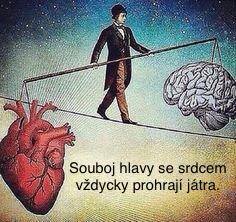 Baroreflex
umět
Funkce baroreflexu regulace rychlých změn TK pomocí změn HR a R
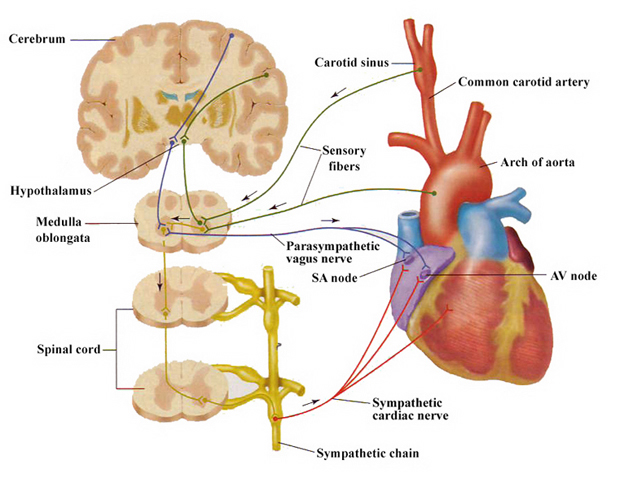 baroreceptory – sinus caroticus + aorticus, (stretch-receptory, reagují na protažení cévní stěny)
aferentace: n.vagus (X), n.XI.
Srdeční větev baroreflexu: 
Snížení krevního tlaku vede ke zvýšení srdeční frekvence a naopakeferentace: n. vagus inervující SA uzel
Cévní větev baroreflexu: 
Snížení krevního tlaku vede k zvýšení periferní rezistence
vazokonstrikce malých arterií a arteriol 
venokonstrikce – redistribuce objemu krve
eferentace: sympatická inervace hladké svaloviny především arterií (α1)
Přitlačením karotid můžete způsobit bradykardii – využívá se jako manévr pro zastavení některých arytmií
Arteriální oběh
Baroreflex
Pokles arteriálního tlaku vede k aktivaci sympatiku → zvýšení srdeční frekvence (a celého srdečního výdeje) a cévní rezistence
Nárůst arteriálního tlaku vede k aktivaci parasympatiku → snížení srdeční frekvence (a celého srdečního výdeje) a nepřímo cévní rezistence
Srdce
Srdeční výdej
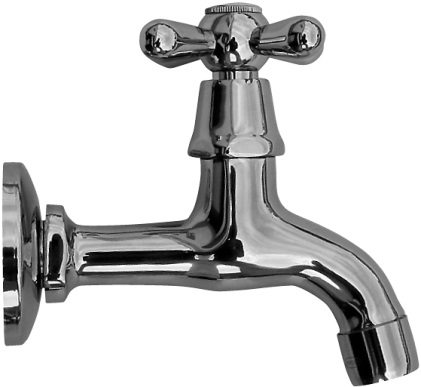 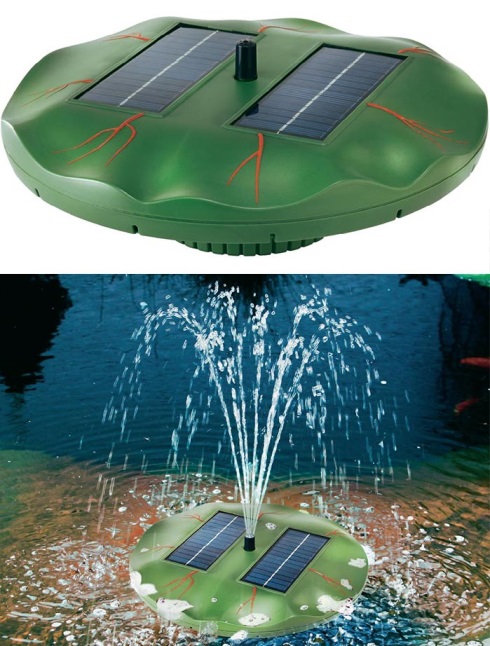 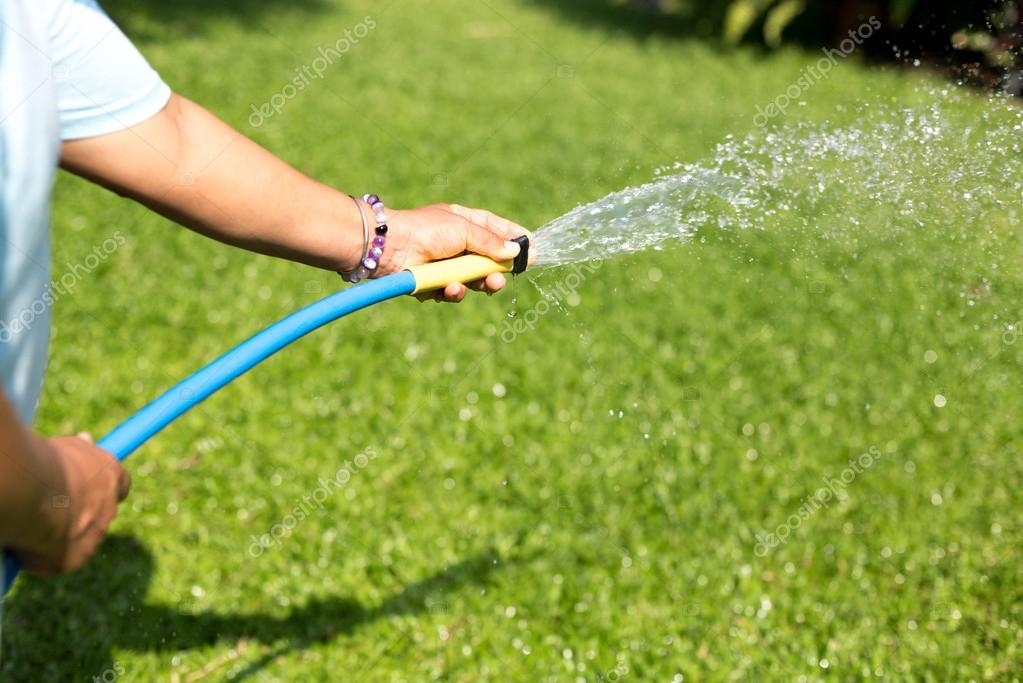 Karotidy
perfuzní tlak v mozku
Odporové cévy,Celkový periferní odpor
Arterie, arteriální tlak
Primární účel nervové regulace TK je udržení konstantního perfúzního tlaku v mozku, dále pak v srdci a plicích (nezávislé na nervové regulaci), další tkáně jsou až na třetím místě místě. Baroreflex pomáhá mozku, ne tělu.
umět
Změny TK při změně polohy těla
ortostatická změna – sklopení z horizontální polohy až do vertikální (může být na 45°, 60°,… 90°), tilt-table-test
klinostatická změna – položení se do horizontální polohy
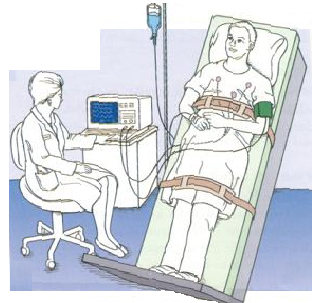 Tilt-table test se používá pro diagostiku ortostatické intolerance a ortostatické hypotenze (pokles tlaku, když se postavíme). 

Bývá to přítomná u poruch ANS, poranění páteřní míchy, ve stáří, neuropatií (DM), dlouhém ležení (hypokinetický syndrom), snížené citlivosti baroreflexu, u starých lidí,….
http://www.medicalook.com/test_images/Tilt_Table_Test.jpg
umět
Změny TK při změně polohy těla
Ortostatická reakce
Po delším ležení jsou cévy arteriálního řečiště dilatované
sklopení těla vede 
k přesunu arteriální krve do dolní poloviny těla po gravitačním spádu  TK
snížení žilního návratu    plnění srdce   síla srdeční kontrakce (Frank-Starling)   SV   TK a  PP
baroreceptory zaznamenají pokles TK
inhibice vagu, aktivace sympatiku
srdeční (vagová) větev baroreflexu – zvýšení HR (cca 1 s)
periferní (sympatická) větev baroreflexu – zvýšení R (cca 6 s)
stabilizace TK
První reaguje srdeční větev baroreflexu a zabrání snížení perfuze mozku v prvních chvílích po sklopení (rychlá, ale dlouhodobě méně výkonná). Po chvíli reaguje periferní větev, která stabilizuje TK (pomalejší ale výkonější). Po chvíli stabilizace TK pomocí zvýšení R vede k návratu HR na původní hodnoty.
Klinostatická reakce – opačný průběh
umět
2) Hormonální regulace TK
hormony a vliv na TK
renin – angiotensin – aldosteronový systém (RAAS): zvýšení objemu krve (aldosteron), vazokonstrikce (angiotensin)
antidiuretický hormon (ADH) – zvýšení objemu krve
natriuretické peptidy (ANP, BNP) – snížení objemu krve
Umět renin, angiotenzin II, aldosteron, ADH
Renin – Angiotensin – Aldosteronový systém
RAAS kaskáda
Snížený krevní tlak nebo hypovolemie (tedy i snížení glomerulární filtrace), dále snížený NaCl v moči, aktivace sympatiku způsobí sekreci reninu v juxtaglomerulárním aparátu ledvin
renin (enzym) štěpí angiotensinogen (tvořen v játrech) na angiotensin I
angiotensin-konvertující enzym (ACE, v endotelu plic) štěpí angiotensin I na angiotensin II
angiotensin II  je vazokonstriktor a stimuluje sekreci aldosteronu, ADH, aktivitu sympatiku, srdeční kontraktilitu,…
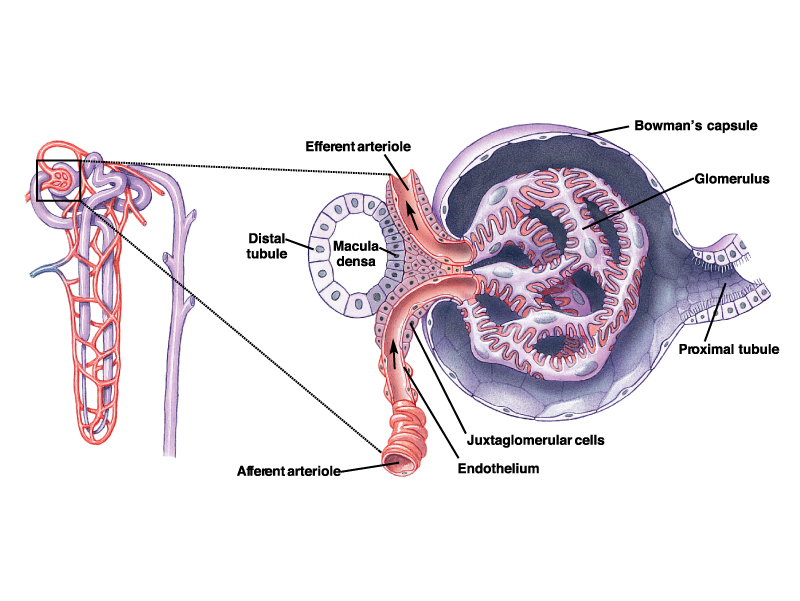 http://www.wikiskripta.eu/images/3/3e/RAAS.png
Umět renin, angiotenzin II, aldosteron, ADH
RAAS, aldosteron,
renin – tvořen v juxtaglomerulárním aparátu
angiotensinogen – tvořen v játrech
angiotensin konvertující enzym (ACE) – v plicním endotelu
angiotensin II – silný vazokonstriktor,  způsobuje vyplavení aldosteronu a ADH, aktivuje sympatikus

aldosteron – tvořen v kůře nadledvin, zvyšuje resorpci Na+ a sekreci K+ v distálním ledvinném tubulu – resorpce vody – zvýšení objemu krve
antidiuretický hormon (ADH, vasopresin) – tvořen v neurohypofýze, zabudování akvaporinů do stěn ve sběracích kanálcích - resorpce vody z moči – zvýšení objemu krve, ve vysokých koncentracích vazokonstrikce
renin
ACE
aldosteron
angiotensinogen
angiotensin I
angiotensin II
ADH
sympatikus
ACE-inhibitory se používají jako antihypertenziva
RAAS sytém jednoduše
Renin – to všechno spouští, vyplaven ledvinami když klesá krevní tlak a filtrace
Angiotenzin II – vazokonstriktor – zvyšuje krevní tlak, a stimuluje sekreci aldosteronu a ADH
Aldosteron – resorbuje Na+ a tedy H2O z moči v ledvinách – zvyšuje objem krve – zvyšuje krevní tlak
Antidiuretický hormon (ADH) – resorpce vody v ledvinách – zvyšuje objem krve – zvyšuje krevní tlaka když je ho moc, tak je vazokonstriktor (vazopresin) – zvyšuje krevní tlak
ADH jako takový je vyplavován na základě různých stimulů – hyperosmolarita krve, hypovolemie (detekovaná volumoreceptory srdečních síní a komor), sympatikem, stresem, angiotenzinem II
Po operacích stoupá ADH – riziko přelití pacienta, když dostává infuze (páč kvůli ADH málo čúrá)
Natriuretické peptidy
ANP (atriální NP), BNP (brain NP), CNP
tvořen v různých tkáních (hlavně srdeční síně) 
Stimulován větší náplní síní a komor srdce – při zvýšeném objemu krve nebo zvětšeném srdci
zvyšuje v ledvinách sekreci Na+ a tedy i vody – snižuje objem krve – snižuje krevní tlak
tlumí aktivitu angiotensinu II a aldosteronu

Markerem selhávajícího srdce – selhávající srdce bývá zvětšené, objemově přetížené, protože nezvládá odbavovat krev (nemá sílu vymáčknout ze sebe patřičných 60-70%, tedy normální ejekční frakci)
Normální srdce
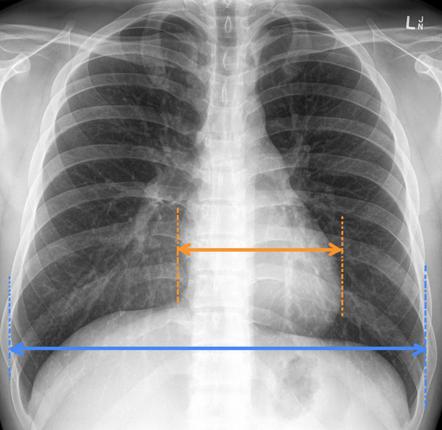 Zvětšené selhávající srdce
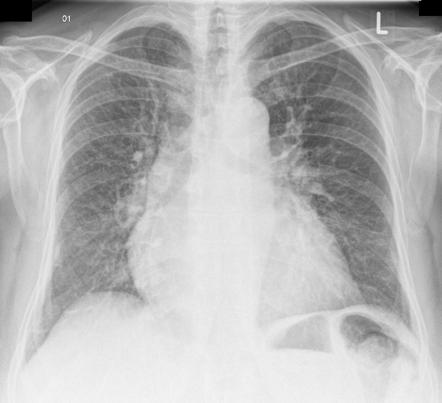 umět
Autoregulace krevního tlaku/průtoku
Krevní tlak a průtok krve je regulován také na úrovni jednotlivých orgánů. Průtok krve je řízen na základě potřeb samotného orgánu.
Není zprostředkovaná nervy. Může tedy nastat situace, kdy autoregulace průtoku krve může jít proti nervovému řízení.
Jedná se hlavně o autoregulaci:
myogenní
metabolickou
prostřednictvím lokálních působků produkovaných endotelem 

Cílovým parametrem však není krevní tlak v orgánu, ale jeho důsledek – průtok krve orgánem
umět
Myogenní autoregulace
Zvýšený krevní tlak → roztažení stěny arterií a arteriol → zvýšená propustnost buněčných membrán hladkého svalu pro Ca2+ → kontrakce hladkého svalu v arteriální stěně
snížení tlaku (především kapilárního) za kontrahovanou cévou a zvýšení tlaku před kontrahovanou cévou
stabilizuje průtok krve tkání při kolísavém TK – ledviny
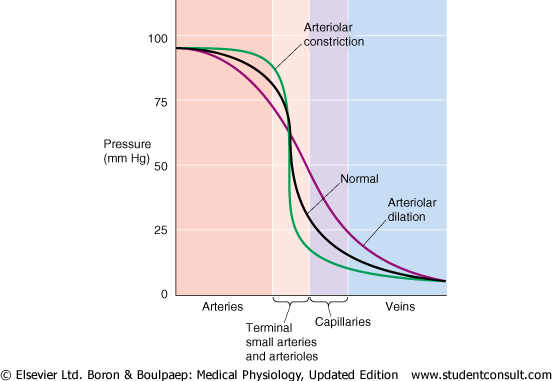 ochrana tkáně před poškozením v důsledku vysokého TK (ochrana před otoky, popraskání cév) – mozek
významně vyvinuta v ledvinách a mozku
průtok krve ledvinami
 (ml/min/g tkáně)
Stabilní průtok při proměnném TK
4
3
2
střední arteriální tlak (mmHg)
1
120
160
80
200
umět
metabolická regulace krevního tlaku/průtoku
vazodilatace způsobená zvýšenou koncentrací metabolitů
zvýšené pCO2, H+ (snížené pH), ADP, AMP, adenozin, K+, laktát, teplo, snížené pO2
Cíl - zvýšení průtoku krve pracujícím orgánem 
Přítomná ve všech orgánech, ale dominantní mechanismus regulace průtoku krve v mozku, srdci, svalu (dominantní mechanismus zvýšení průtoku krve pracujícím svalem)

Pokud je tkáň více aktivní, produkuje víc metabolitů. Metabolickou autoregulací si roztáhne cévy, do kterých se krev prostě nalije. Pracující tkáň si tak individuálně řekne o více krve.
Podobně pokud je tkáň ischemická. Jen pokud třeba není dost krve, mozek řekne, máš smůlu, a tkáni krev nedopřeje (nedovolí roztáhnout cévy vedoucí do tkáně). Tady jdou regulace proti sobě.
umět
Lokální vazoaktivní působky
slouží specifickým nárokům tkáně na zásobení krví
obvykle produkované ENDOTELEM – cévní výstelkou
Endotel je obrovský hormonálně aktivní orgán – má v „rukou“ finální přísun krve do tkání
Je nesmáčivý (brání srážení krve), ovlivňuje svými působky hladký sval cévní stěny (kontrakce, relaxace), má hodně enzymů (ACE, rozklad hormonů (noradrenalin), lipoproteinů)
Poškození endotelu vysokým krevním tlakem, infekcí nebo aterosklerotickým procesem vede k poruše relaxace cév a je jednou z příčin hypertenze 

Většina vazoaktivních látek působí prostřednictvím podpory nebo inhibice tvorby NO, který má relaxační vliv na buňky hladkého svalu ve stěně cév (tvorba NO je principem vazodilatačních léků, třeba roztažení koronárních tepen u kardiaků – nitroglycerin atd)
Umět histamin, serotonin
Lokální vazoaktivní působky
prostaglandiny (tromboxan – konstrikce, prostacyklin – dilatace), endoteliny (endotelin 1 – konstrikce)
VIP – vazoaktivní intestinální peptid, vazodilatace nejen v GIT
kininy (bradykinin – dilatace)
histamin (dilatace) – alergie, produkce žírnými bunkami, bazofily
serotonin (konstrikce) – při krvácení, v trombocytech

cílem je například zastavení krvácení při poškození cévy (serotonin), agregaci krevních destiček (tromboxan), obnovení průtoku a zabránění agregaci destiček (prostacyklin) nebo třeba umožnění snadnější přístup buněk imunitního systému a větší prostupnost cév při alergické reakci (histamin)
Speciální krevní oběhy
mozek
srdce
splanchnik
ledviny
sval
kůže
Plíce
Fetální oběh
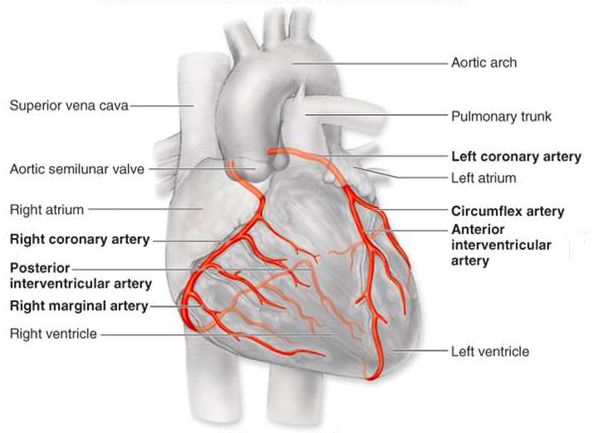 Umět k srdci
Koronární oběh
pravá a levá koronární arterie odstupují z aorty hned za chlopní
hustá kapilarizace -  kapiláry : svalová vlákna jsou 1:1
žilní krev ústí do pravé síně (70%) nebo rovnou do komor
větší průtok je levou koronárkou
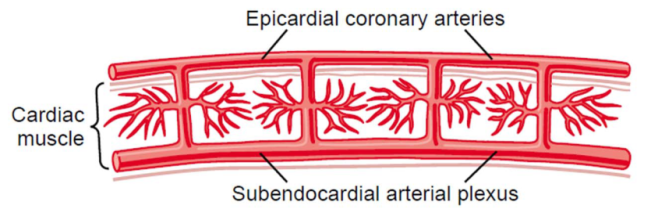 Méně výhodné perfúzní poměry pro subendokardiální vrstvy
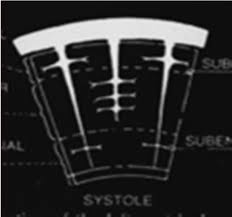 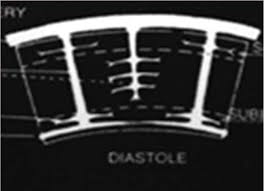 Epikardiální tepny
Transmurální tepny
Arterioly
Subendokardiální plexus
diastola
systola
http://www.kardio-cz.cz/data/clanek/699/dokumenty/27-patofyziologie-srdecni-ischemie.pdf
Umět k srdci
Koronární oběh
koronárky se plní v diastolické fázi srdečního cyklu, protože během systoly jsou cévy utlačeny kontrakcí svalu
hnací silou je tedy DBP, větší průtok je levou koronárkou
Spotřeba kyslíku je dána 
čerpáním kyslíku v arteriální a venózní krvi: O2(Ca - Cv)
Koronárním průtokem Q=Pa/R
I v klidu je čerpání kyslíku na maximu, přísun živin lze zvýšit jen zvýšením průtoku, prostřednictvím snížení cévního odporu
dobře vyvinutá metabolická autoregulace (dominantní)
Sympatické beta-receptory – vazodilatace (minoritní)
Koronární rezerva = maximální koronární průtok/klidový koronární průtok = 4 - 5
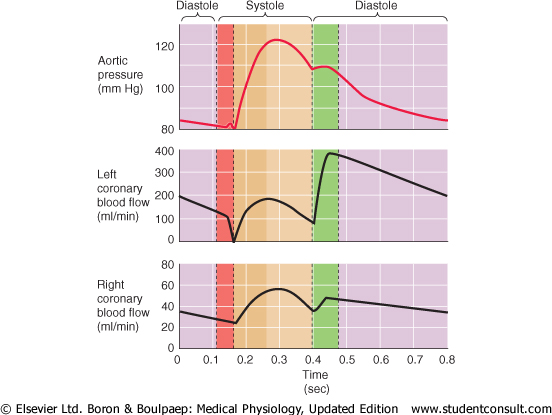 aortální tlak
průtok krve levou koronární arterií
průtok krve pravou koronární arterií
Umět
Krevní oběh v mozku
na rozdíl od jiných orgánů, lebka má konstantní objem – zvětšení objemu některé části (mozek, mícha, likvor, cévy) snižuje objem jiné (a utlačuje obvykle cévy, vznik ischemie)
dilatace cév je omezená – klíčová je regulace průtoku
mozkové buňky jsou vysoce metabolicky aktivní – citlivé na zásobení O2 (mozek představuje 2% hmotnosti těla, ale spotřeba celkového O2 je 20%) a živinami
průtok krve mozkem musí mít konstantní hodnoty – hypoperfuze způsobí ztrátu vědomí, hyperperfuze otoky (otok utlačuje mozek i cévy)
700 – 750 ml/min (15% srdečního výdeje), 50 – 55 ml/min/100g tkáně (sval v klidu potřebuje 1 – 4 ml/min/100g)
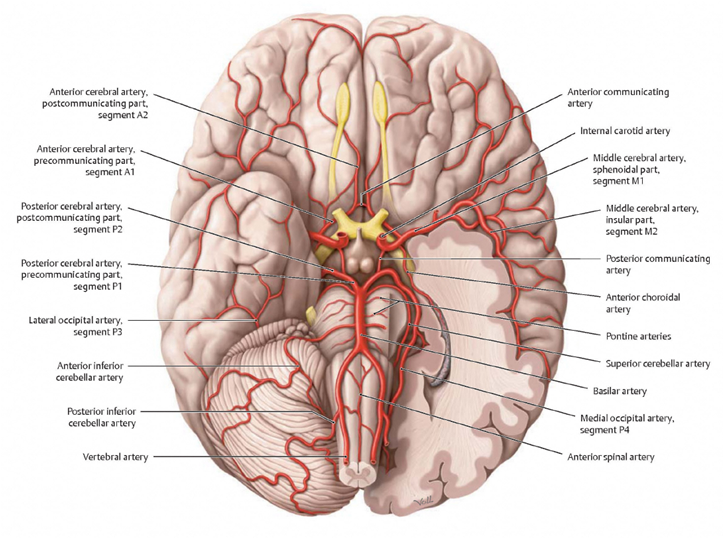 hematoencefalická bariéra – kapilární endotel je nepropustný
větší průtok je šedou hmotou než bílou, a lokální průtok závisí od aktuální aktivity mozku (metabolická autoregulace)
IPP = MAP - ICP
https://sites.google.com/a/wisc.edu/neuroradiology/_/rsrc/1339009978868/anatomy/under-spin/vascular-anatomy/Base%20of%20brain%20smaller.png
Umět – metabolickou a myogenní autoregulaci
Krevní oběh v mozku
vysoce vyvinutá myogenní autoregulace – stabilizuje průtok při TK 60 – 140 mmHg
vysoce vyvinutá metabolická autoregulace – především citlivost na změny pCO2 a pO2
adrenalin zvyšuje průtok (velké dávky naopak zhoršují), regulace průtoku lokálními působky (NO) má věší význam než nervová regulace
mozek je „sobecký“ orgán – zbytek těla bude zásoben krví, jen pokud jsou pokryté potřeby mozku
např. baroreflex reguluje krevní tlak kvůli mozku – systémová vazokonstrikce způsobená hypotenzí zachová arteriální krevní tlak pro zásobení mozku, ale omezí kapilární průtok jinými orgány
Cushingův reflex – zvýšení intrakraniálního tlaku (otok, nádor, krvácení)  utlačení cév  nedokrvení mozku   ischemie prodloužené míchy   vyvolání hypertenze (zvýšení perfuze mozku) a bradykardie (dráždění n. vagu), poruchy dýchání
centralizace oběhu při šoku (srdce, mozek, plíce)
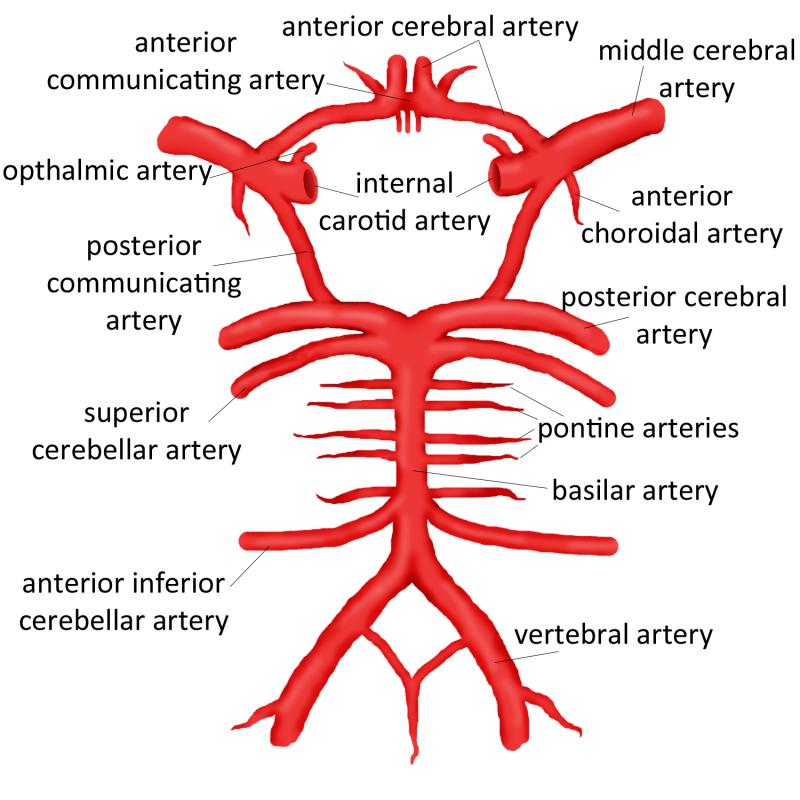 Wilisův okruh – vyrovnávání přítoku krve
http://emmedonline.com/yahoo_site_admin/assets/images/circle_of_willis_diagram.0190839_std.jpg
Když je příliš vysoký intrakraniální tlak, je někdy potřeba prostě otevřít lebku.
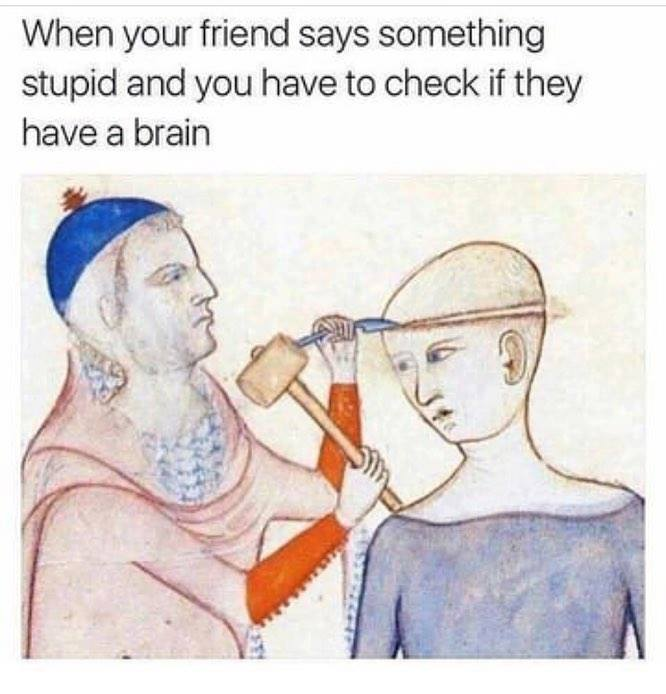 Umět
Speciální krevní oběhy - plíce
průtok krve plícemi je stejný jako velkým oběhem (CO pravého a levého srdce je stejný, 5,5 l/min)
tlak v plicnici je 25/10 mmHg a v levé síni 5-7 mmHg  nízký tlakový gradient (nízkotlaké řečiště)
plicní arterie jsou poddajnější, arterioly krátké a dilatované (více elastanu, méně hladké svaloviny)  nízký cévní odpor
nízký odpor umožňuje vysoký průtok i při nízkém tlakovém gradientu (rozdíl tlaků v plicnici a levé síni)
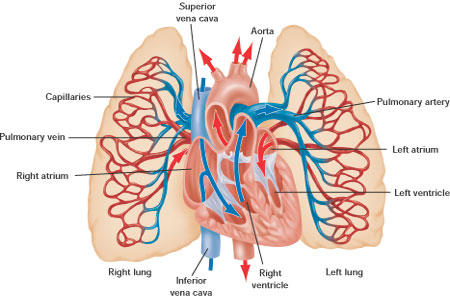 plicní arterie vedou odkysličenou krev, žíly vedou okysličenou krev
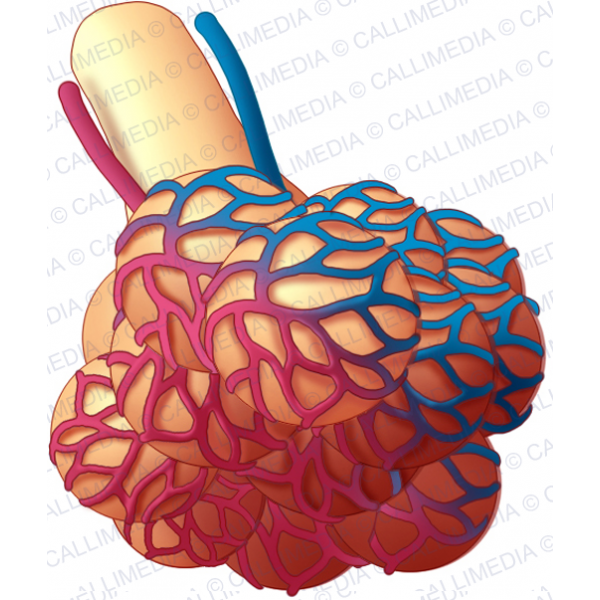 http://www.natomimages.com/33099-thickbox/solunum-sistemi-alveol.jpg
Speciální krevní oběhy - plíce
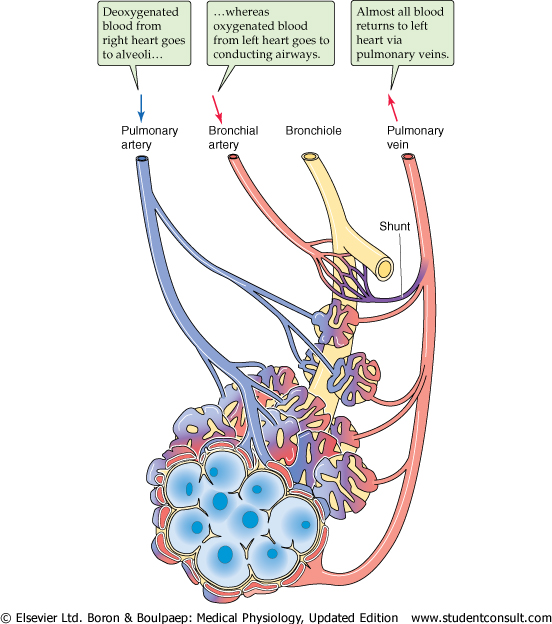 oběh 
funkční (okysličení krve, krev z pravé komory)
nutriční (výživa plic, 2% oběhu, krev z levé komory)
Umět ventilace-perfuze
Speciální krevní oběhy - plíce
kapiláry mají větší poloměr, mnoho anastomóz (obklopují alveolus)   efektivnější výměna plynů
objem krve v řečišti cca 1l, závisí na poloze (plíce jsou jako houba) – během stání teče krev nejvíce bazí
optimální poměr ventilace-perfuze je nezbytný pro kompletní výměnu plynů
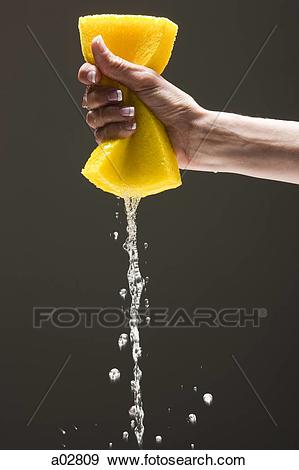 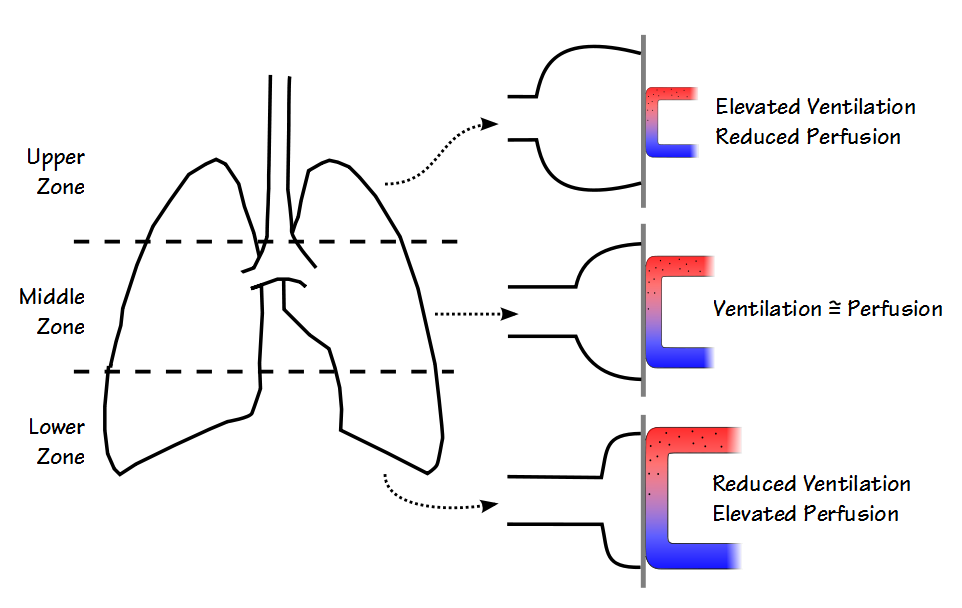 regulace průtoku (opačné reakce než ve velkém oběhu)
pO2 – vazokonstrikce – brání perfuzi nefunkčních sklípků
histamin - vazokonstrikce
Hypokinetický syndrom – tekutiny vlivem gravitace stázují v jedné části plic – riziko vzniku infekcí - pneumonie
http://www.natomimages.com/33099-thickbox/solunum-sistemi-alveol.jpg
Netřeba ke zkoušce
Intermezzo - Plíce a srdce
Problém srdce se často jeví jako obtíže s dechem a naopak
Funkce srdce a plic je úzce provázána
Když nefungují plíce, neokysličuje se srdce a zastaví se
Když nefunguje srdce, neokysličuje se mozek a ten přestane řídit dýchání – dýchání se zastaví
Z toho vyplývá – zástava dechu je ekvivalentní zástavě srdce a naopak (pozor, gasping je známkou hypoxie mozku z důvodu srdeční zástavy)
Nedýchá nebo dýchá nenormálně → KPR
Systémové řečiště
Systémové řečiště
Průtok tělem = průtok srdcem = průtok plícemi
Plíce
Levé srdce
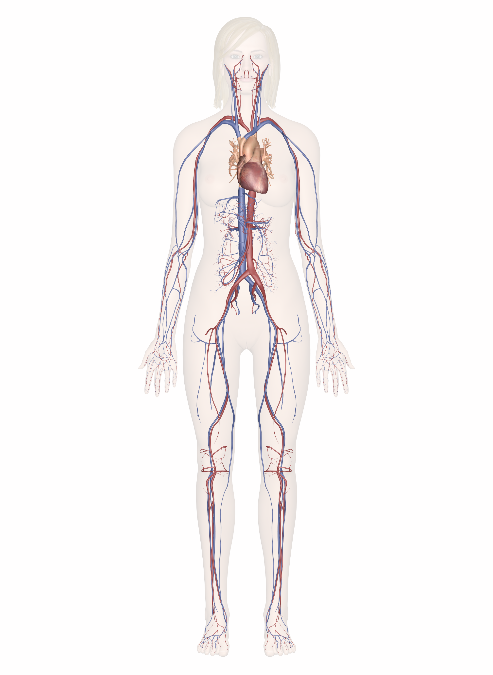 Pravé srdce
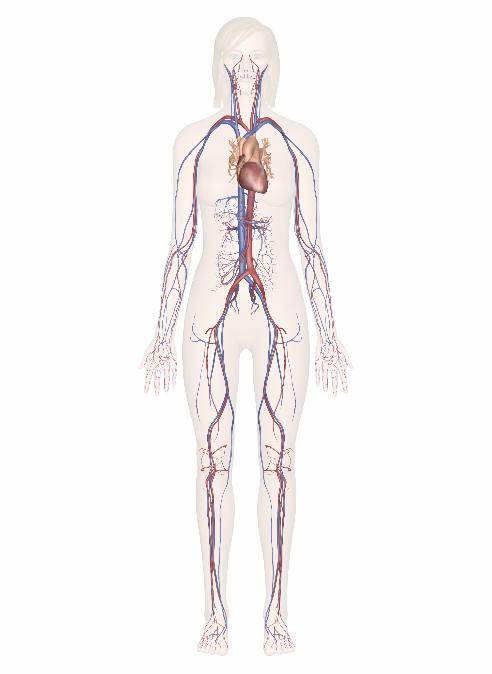 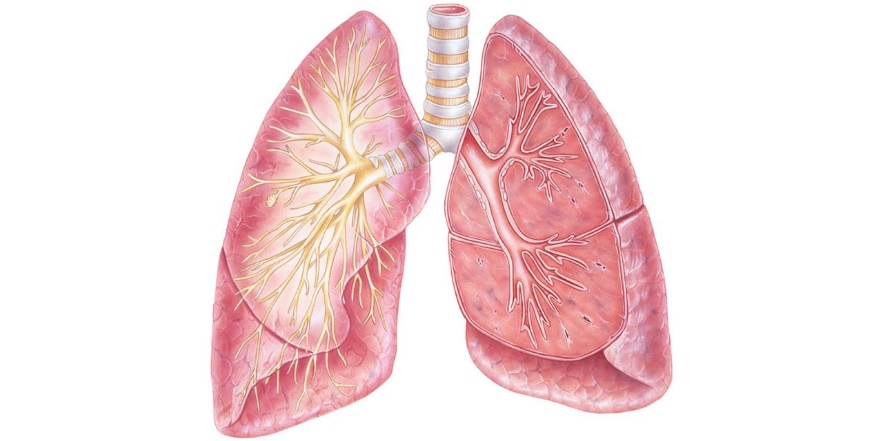 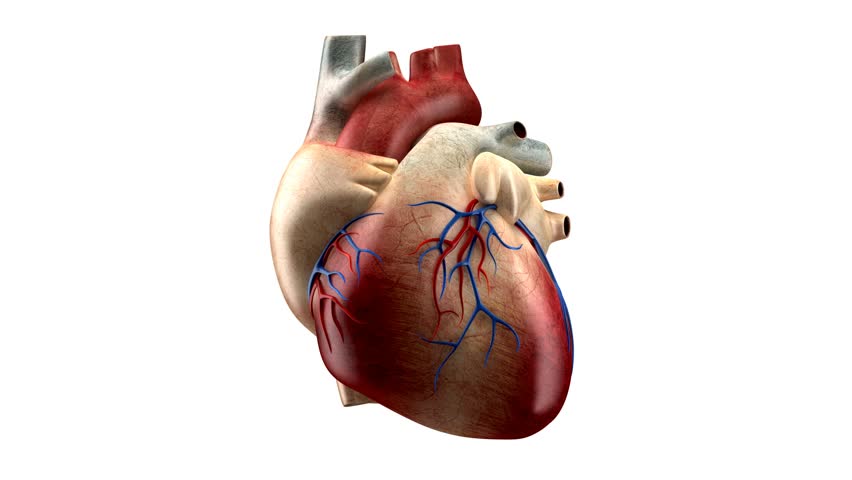 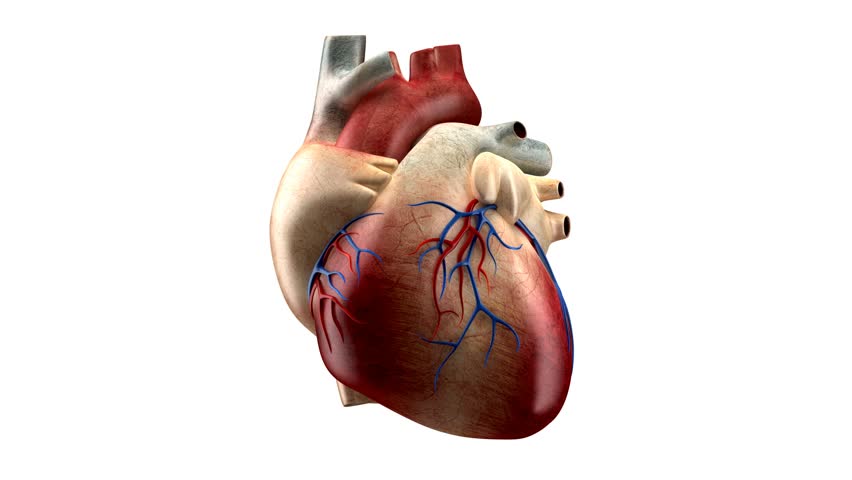 Pokud selže jedna část průtoku krve, vede to 
k městnání krve (a zvýšení tlaku) před selhávající částí 
K poklesu přísunu krve (a tlaku) za selhávající částí
Netřeba ke zkoušce
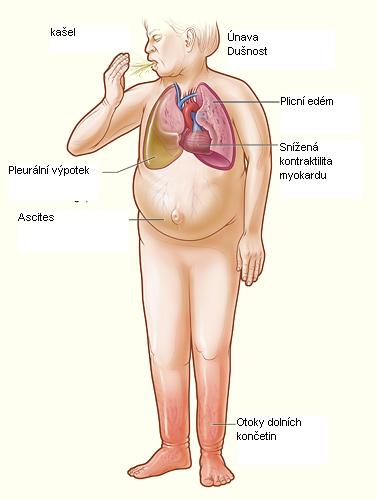 Intermezzo - Plíce a srdce
Městnavé srdeční selhání – nepřečerpává dostatečně krev, krev se hromadí před srdcem
Selhání levého srdce – městnající krev v plicích zvyšuje tlak – plicní hypertenze
Zvýšení kapilární tlak v plicích – filtrace tekutiny do intersticia a sklípků – edémy, zhoršená ventilace
Ortopnoe – dušnost vleže, pomáhá ortopnoická poloha, protože krev snadněji odtéká z plic
Chrupky na plicích
Plicní hypertenze zatěžuje pravé srdce, protože musí pracovat proti vysokému krevnímu tlaku – může se vyvinout pravostranné srdeční selhání
Selhání pravého srdce
Krev se městná v systémovém žilním řečišti – zvýšený kapilární tlak – zvýšená náplň žil, tvoří se symetrické otoky
Otok dolních končetin – největší hydrostatický tlak
Otékají játra – hepatomegalie (porucha funkce jater - snížení proteosyntézy - otoky hypoalbuminotické, krvácivost)
Otékají útroby - hydroperitoneum (ascites)
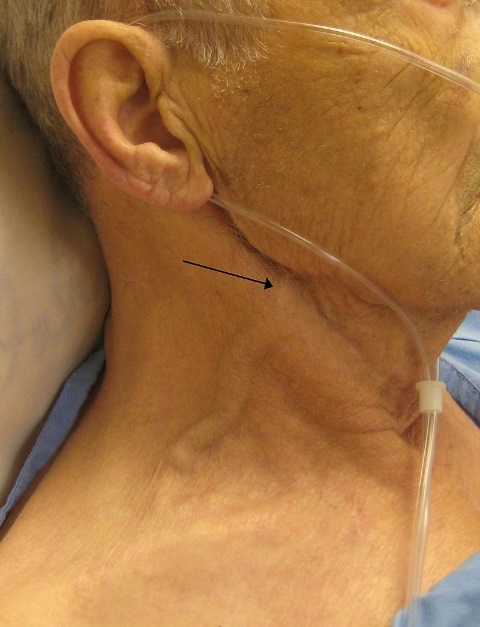 https://www.wikiskripta.eu/w/Srde%C4%8Dn%C3%AD_selh%C3%A1n%C3%AD_(interna) https://www.wikiskripta.eu/w/Centr%C3%A1ln%C3%AD_%C5%BEiln%C3%AD_tlak#/media/File:Elevated_JVP.JPG
Netřeba ke zkoušce
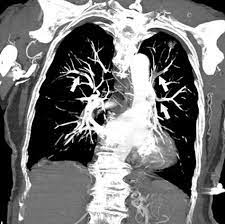 Intermezzo - Plíce a srdce
pneumotorax nebo plicní embolie
Průtok krve plící je omezen – levé srdce nedostává krev, pravé ho naopak tlačí proti vysoké plicní rezistenci
Klesá srdeční výdej – může vést k oběhovému šoku
Vede k akutnímu selhání pravého srdce
Projevy – závisí na závažnosti poruchy průtoku krve plícemi
Náhle vzniklá dušnost, zvýšená náplň krčních žil, tachykardie, bolest na hrudi, cyanóza, kašel
Hormonální antikoncepce + kouření: riziková kombinace faktoru pro trombolembolii u mladých žen (plicní, mozková, …)
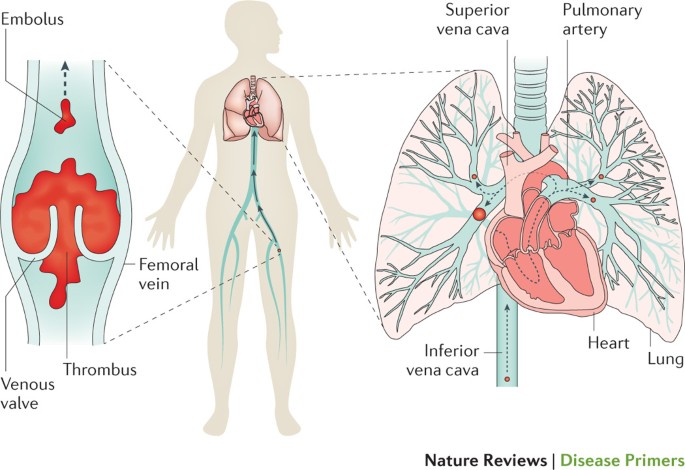 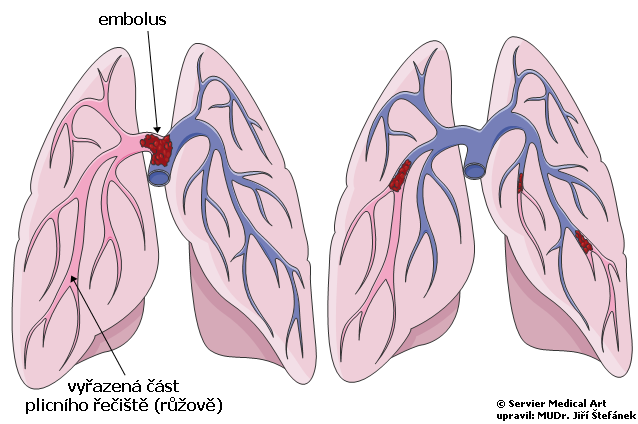 Častým zdrojem trombu u embolie je žilní nedostatečnost
Speciální krevní oběhy - splanchnik
splanchnik: střevo, žaludek, pankreas, játra, slezina
dvoje kapilární větvení
první větvení – kapilární sítě v jednotlivých orgánech
žilní krev se ze splanchniku (krom jater) shromažďuje ve vena portae
vena portae vstupuje do jater – druhé větvení – jaterní lalůčky (tvorba žluči) – vena hepatika
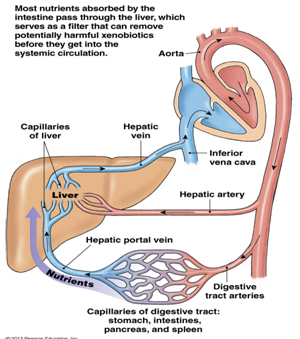 jaterní oběh:
do jater vstupuje portální žíla („čištění krve, zpracování látek,…“) a jaterní tepna (nutriční oběh)
z jater vystupuje jaterní žíla (vtéká do dolní duté žíly)
výrazná metabolická autoregulace (citlivé na adenozin a pO2)
 vazokonstrikce splanchnických cév při zátěžových situacích (sympatické alfa receptory) – přesměrování toku krve
http://www.easynotecards.com/uploads/462/42/_5abec72a_142b10a4854__8000_00002057.PNG
Netřeba ke zkoušce
Intermezzo - Játra a ascites
Nejčastější příčinou ascitu jsou onemocnění jaterního parenchymu (cirhoza)
Krev neprochází játry – zvýšení tlaku před játry (portální hypertenze) – zvýšená filtrace krve včetně albuminu do intersticia – tekutina uniká do peritonea - ascites
Krev si hledá jinou cestu k srdci – portokavální spojky – vedou kolem jícnu – jícnové varixy
Náhlé zvýšení tlaku nebo poškození jícnu – krvácení z jícnových varixů – zvracení krve
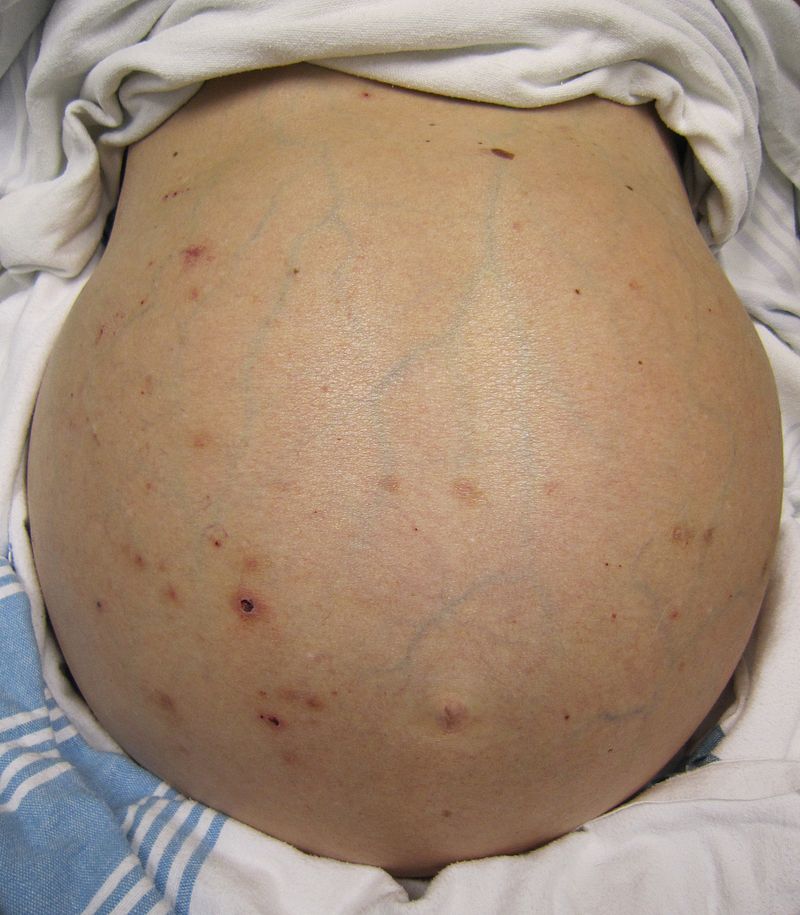 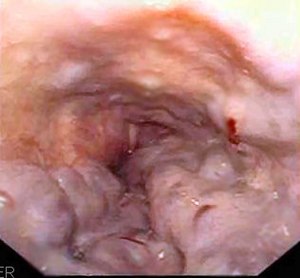 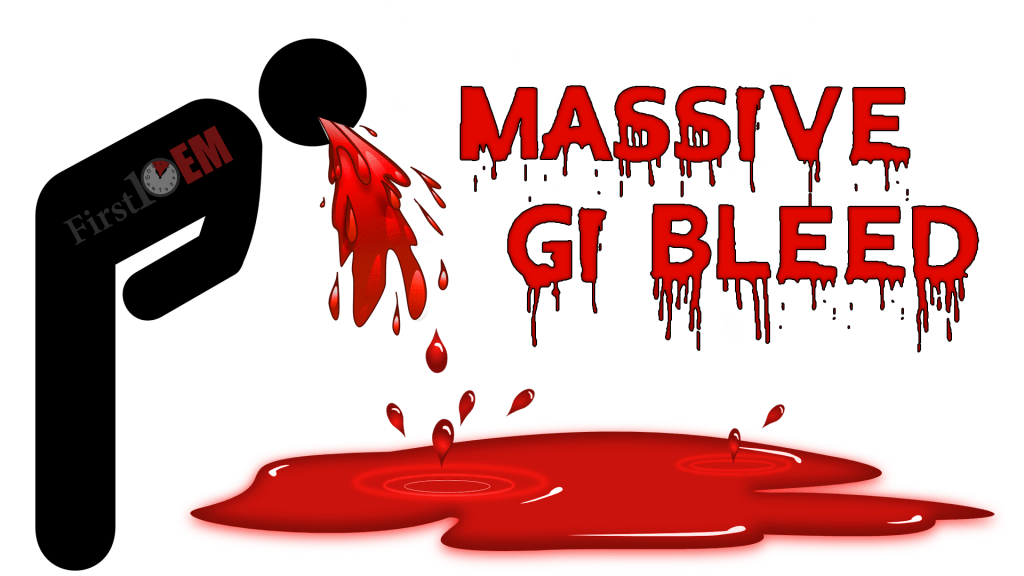 https://www.wikiskripta.eu/w/D%C5%AFsledky_port%C3%A1ln%C3%AD_hypertenze
Umět
Speciální krevní oběhy – kosterní sval
průtok kosterním svalem je úměrný jejich aktivitě
 v klidu nejsou všechny kapiláry otevřené (sympatická inervace - tonický alfa adrenergní vliv)
průtok svalem při zátěži může být navýšen až 20x – metabolická autoregulace - dominantní
rytmická práce (běh) potencuje vyšší průtok při nezměněném krevním tlaku
tonická práce (vzpíraní) – průtok se zvýší až po relaxaci svalu,během kontrakce svalu roste arteriální krevní tlak
průtok krve svalem
čas
Umět
Změny kardiovaskulárního systému při zátěži
Aktivace sympatiku
zvýšení srdeční aktivity a žilního návratu – zvýšení CO
vazokonstrikce v orgánech splanchniku a kůži (do doby, než v kůži převáží termoregulace) redistribuce krve do pracujícího svalu
Zvýšení práce svalu – tvorba metabolitů – metabolická autoregulace – dilatace cév svalu
výsledná celková periferní rezistence bude záviset na poměru vazodilatace ve svalu a vazokonstrikce v jiných orgánech
Větší obrat krve tělem – zvýšený žilní návrat (podpořený prací svalu)
SBP stoupá, protože se zvýší srdečné práce (vyšší SV)
DBP může lehce , nebo se neměnit  to závisí na R
Lehký běh – SBP stoupne, DBP klesneVzpírání – stoupá SBP i DBP – větší zátěž pro srdce
Umět
Změny kardiovaskulárního systému při zátěži
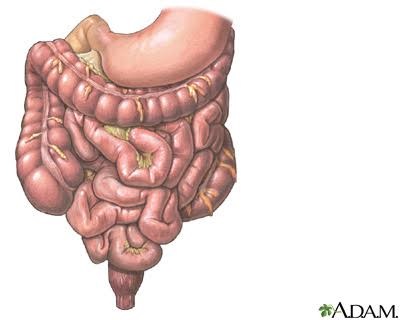 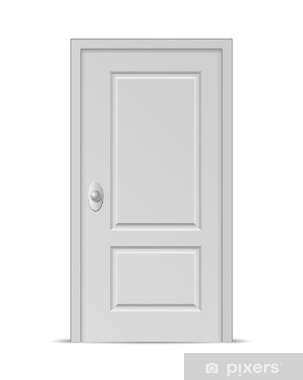 ↑ Sympatikus→ ↑R
↑ Sympatikus→ ↑CO
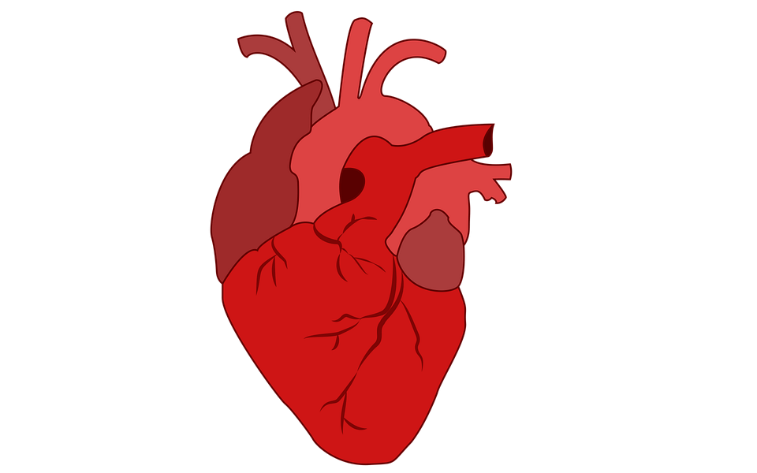 GIT, kůže
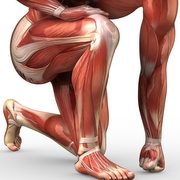 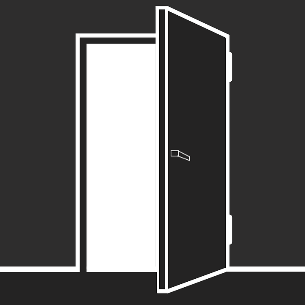 Pracující sval
Metabolická autoregulace→ ↓R
↑ Žilní návrat
Svaly můžou zabrat až 80 % CO
Po náhlém ukončení těžké zátěže bez zpomalování – „vykrvácení do svalu“ – srdce už snížilo CO, ale cévy svalu jsou stále dilatované – přesun krve do svalu – silný pokles TK - mdloba
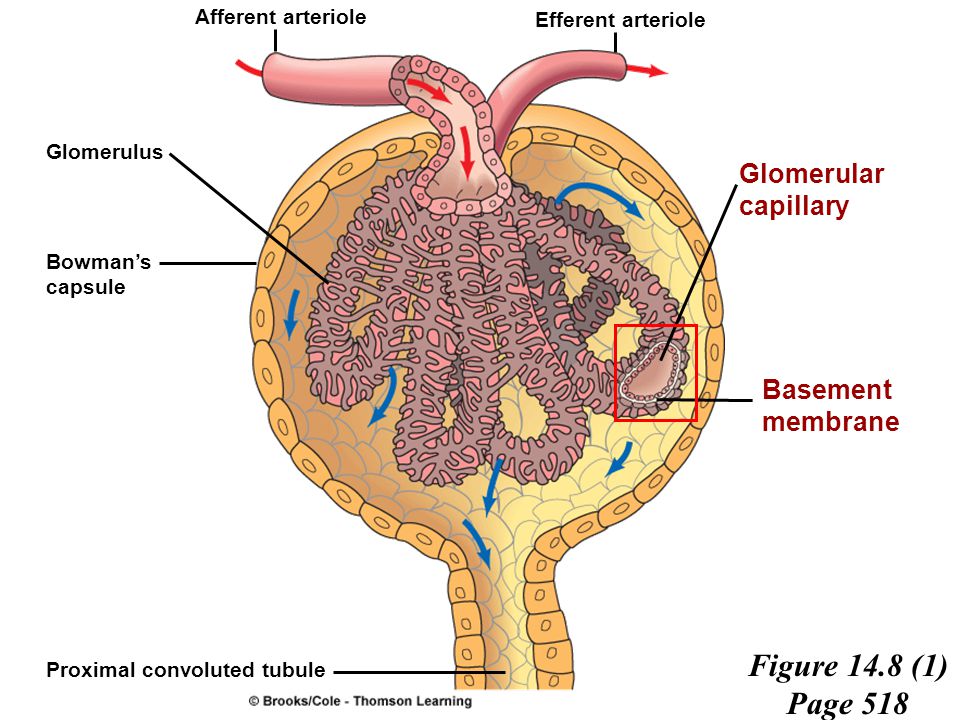 Umět
Speciální krevní oběhy – ledviny
filtrace krve – průtok krve převyšuje nutriční potřebu ledvin
V glomerulárních kapilárách filtrace výrazně převyšuje resorpci
silná myogenní autoregulace (vas aferens)
dvojitá kapilarizace
renální arterie  vas aferens (arteriola)  první větvení v glomerulu: kapiláry I. řádu (filtrace)  vas eferens (arteriola)  druhé větvení (vasa recta a peritubularis - resorpce)   ….   renální žíla
tvorba a ovlivňování tvorby hormonů regulujících systémový krevní tlak a objem krve (RAAS, ADH, renin)
průtok krve ledvinami
 (ml/min/g tkáně)
vena 
cava
4
aorta
Hodně nízký TK (hypovolemický šok) → snížená filtrace → oligourie/anurie (podpořená ADH)
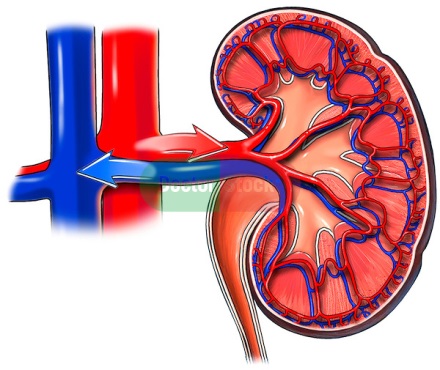 3
2
střední arteriální tlak (mmHg)
1
120
160
80
200
http://cdn.c.photoshelter.com/img-get/I0000mX0t5vzwcgA/s/600/600/prn85006DS.jpghttp://images.slideplayer.com/16/4944024/slides/slide_15.jpg
Umět
Speciální krevní oběhy – fetální oběh
A-V zkraty
Ductus arteriosus – mezi aortou a plicnicí (obchází plíce)
Ductus venosus – mezi pupečníkovou žílou a dolní dutou žílou (obchází játra)
Foramen ovale – okno mezi pravou a levou síní (obchází plíce)
Pupečníkové tepny – odkysličená krev
pupečníková žíla – okysličená krev
Fetální hemoglobin – vyšší afinita k O2 – vyvázání O2 z mateřské krve
Po porodu
Změna tlaků v plicním řečišti – uzávěr foramen ovale
Bradykinin – uzávěr duktus arteriosus a venosus
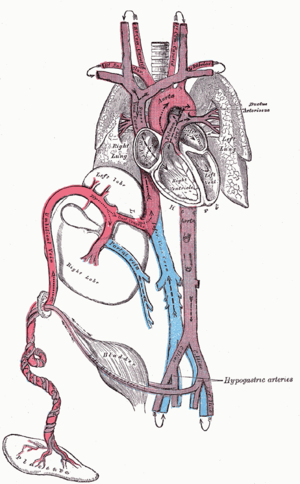 Podívejte se na:https://khanovaskola.cz/video/16/140/1545-krevni-obeh-plodu
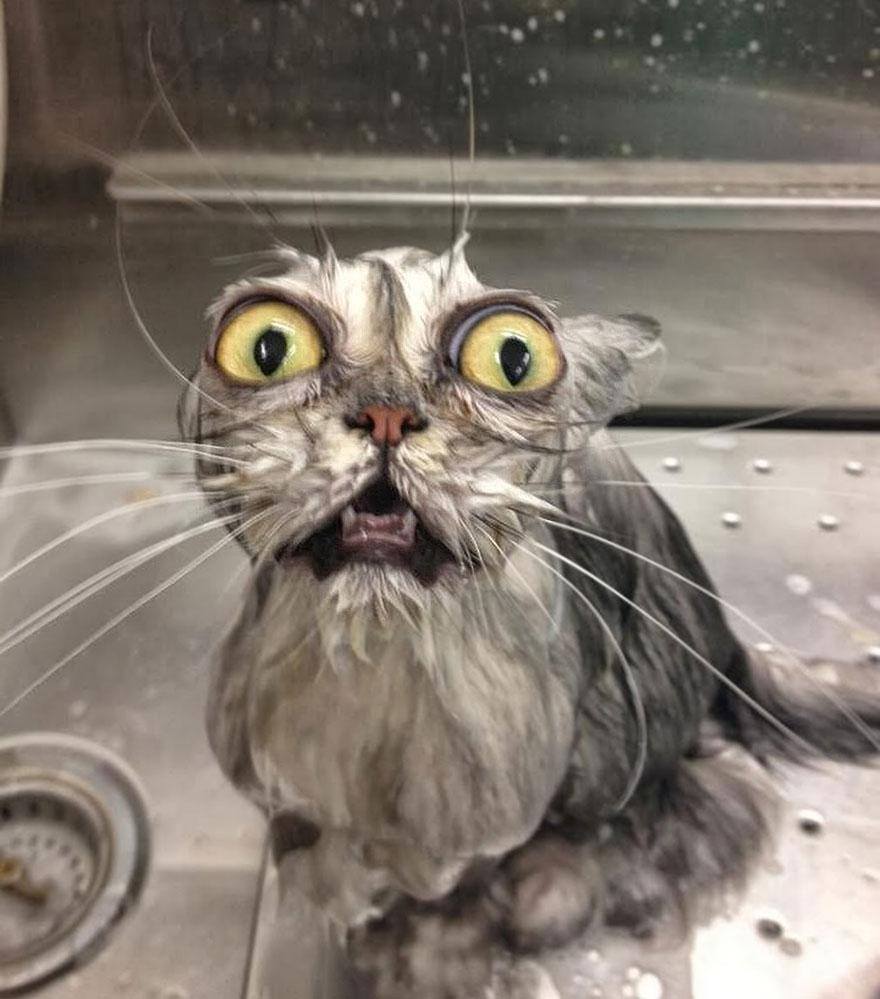 Jo, je toho hodně
Metody měření arteriálního krevního tlaku
Musíte znát principy měření TK, abyste znali silné a slabé stránky jednotlivých metod!
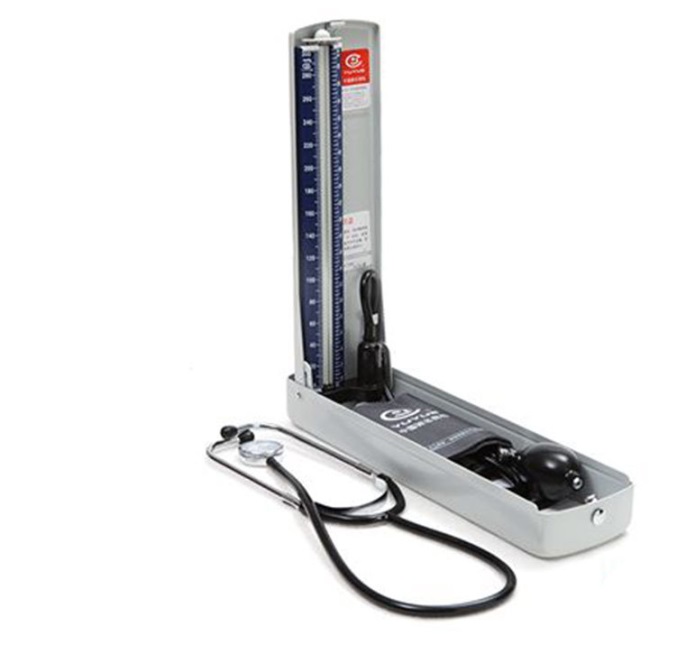 nekontinuální: měří jen SBP/DBP
Auskultační
(tonometr a 
fonendoskop)
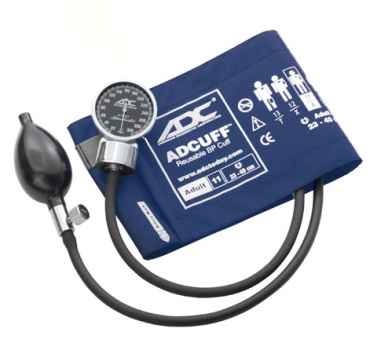 Palpační
(tonometr)
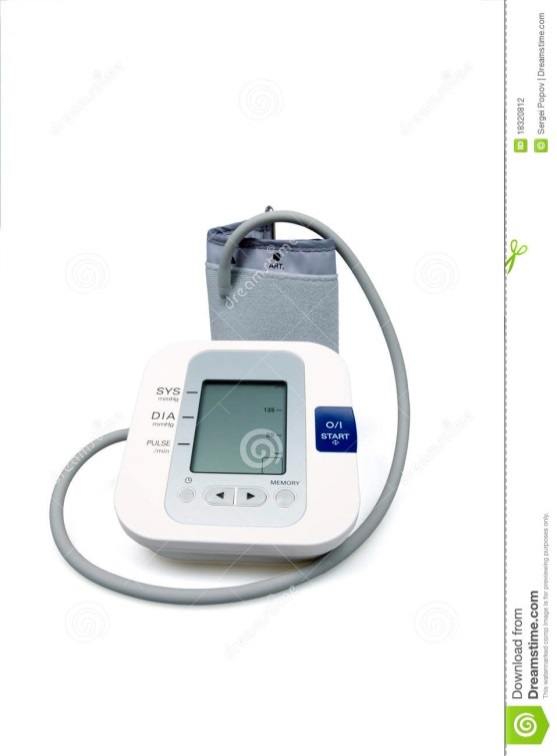 24-hodinové měření krevního tlaku
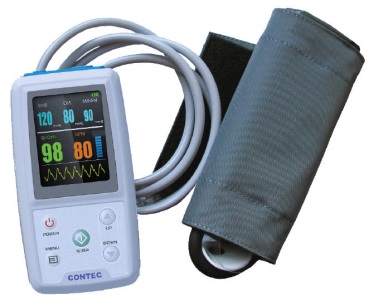 Oscilometrická, automatická
Kontinuální: měří celou křivku TK
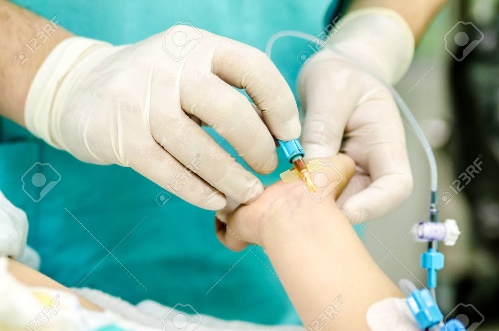 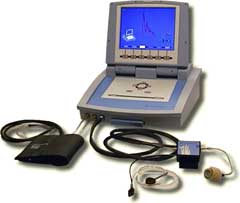 Neinvazivní: fotopletysmografická (volume-clamp metoda, Peňázova)
Invazivní:
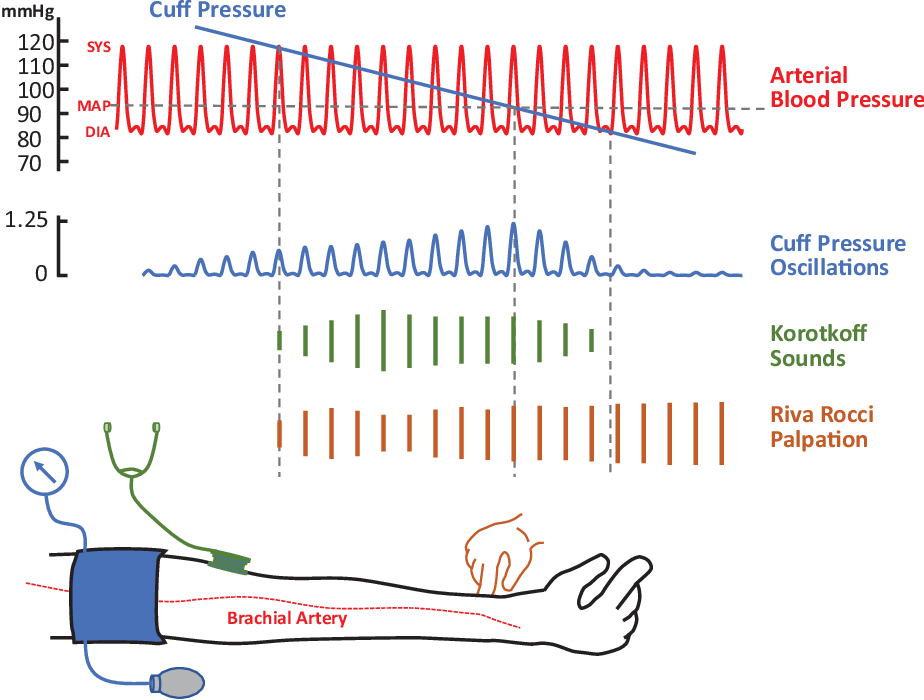 Umět
Umět
Nekontinuální neinvazivní metody měření TK
Musíte znát principy jednotlivých metod měření TK, abyste znali jejich silné a slabé stránky!
Palpační metoda: první pulzy na a. radialis palpujeme, když tlak v manžetě klesne pod systolický
Měří jen SBP, ne úplně přesný, ale velmi jednoduchý, stačí hmat
Auskultační metoda – první ozvy na a. brachialis uslyšíme, když tlak v manžetě klesne pod SBP, a poslední ozvy, když tlak klesne pod DBP
Nejpřesnější neinvazivní metoda měření SBP a DBP!
Robustní (nerozhodí ji arytmie), nezávislá na elektrickém zdroji
Vyžaduje zkušenost a klid pro poslech, subjektivní
Měla by být volbou v ambulanci praktického lékaře při první návštěvě
Oscilometrická – měří tlakové oscilace v manžetě, které vznikají promítáním pulzací a. brachialis do manžety. Oscilace s největší amplitudou se naměří, když je tlak v manžetě rovný MAP. SBP a DBP se pak dopočítá z MAP a tlakové amplitudy. 
SBP a DBP nejsou přímo měřeny, ale dopočítávány, jsou méně přesné
(SBP bývá odhadnut o něco přesněji, DBP se může velmi lišit od reality)
Přesnost závisí na podmínkách měření a kvality kalibrace přístroje – špatně umístěná manžeta, špatná velikost manžety, zatnutí svalu na paži, arytmie, stlačení manžety – vše významně zkreslí výsledek
Rychlé, jednoduché na obsluhu, domácí měření, objektivní
150/90
Krevní tlak stejně jako srdeční frekvence jsou přirozeně variabilní. Dvakrát po sobě stejnou hodnotu nenaměříte.
127/92
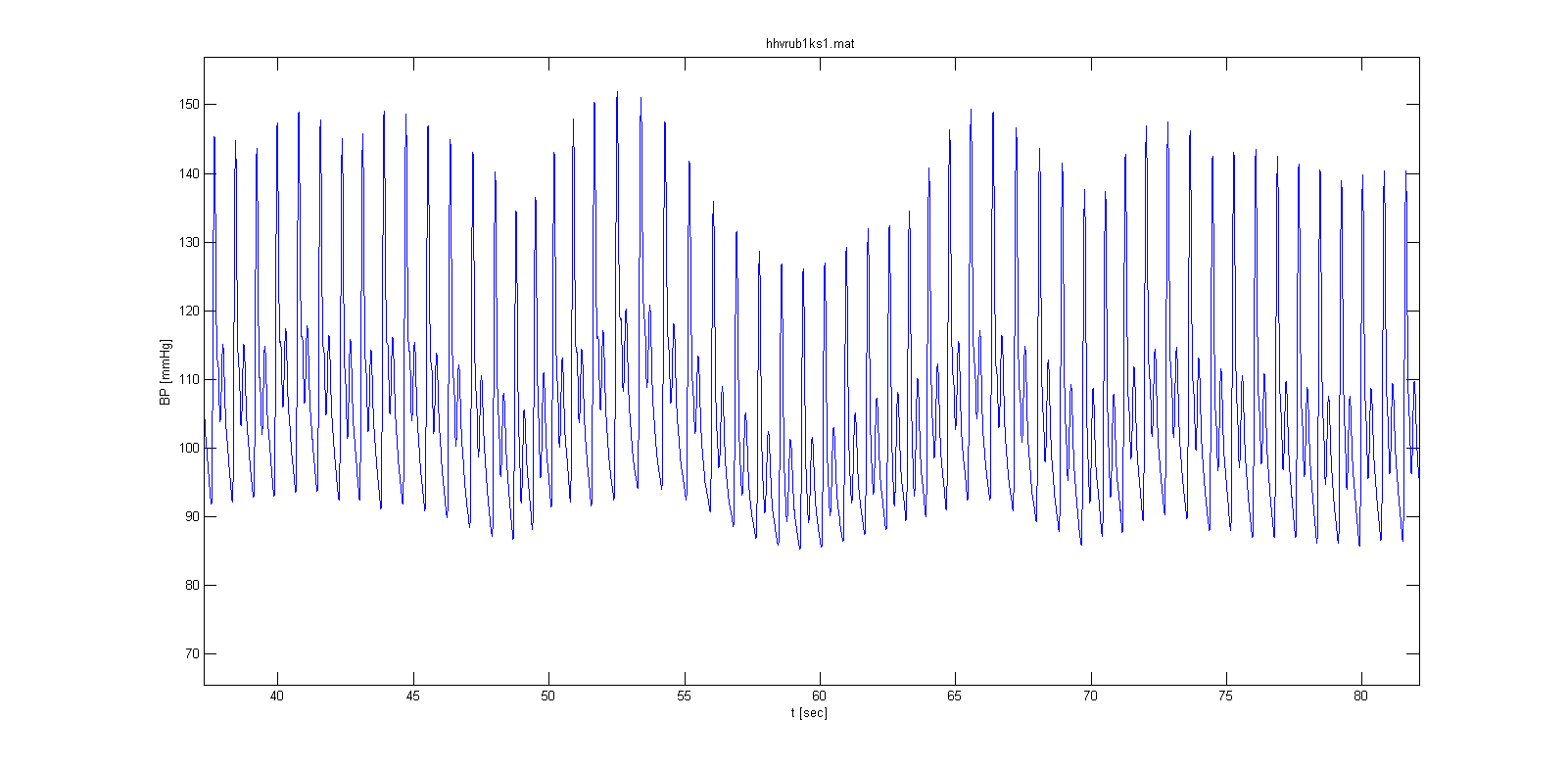 STK
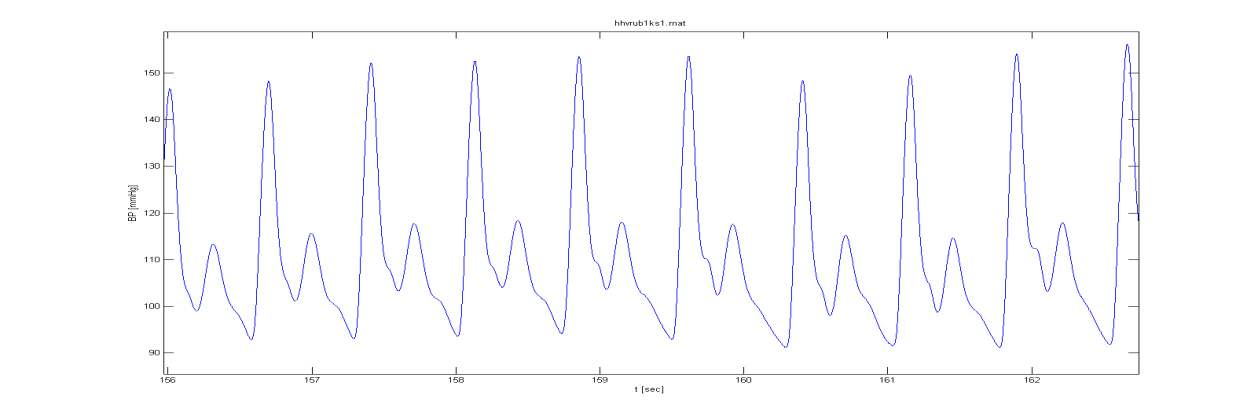 DTK
24-hodinový tlakové měření krevního tlaku
lidově se mu říká tlakový Holter
Měření TK v časových intervalech (každých 15,20 nebo 30 min) po 24 hodin oscilometrickou metodou (nekontinuální metoda, zjišťuje jen STK a DTK)
[mmHg]
srdeční frekvence
krevní tlak
[bpm]
STK
DTK
srdeční frekvence
140
120
100
80
120
60
100
80
60
Fyziologicky: Pokles krevního tlaku o 10 až 15% v nočních hodinách (dipper).Nepřítomnost nočního poklesu (non-dipper) je známkou poškozené regulace TK – zvýšené kardiovaskulární riziko.
8
9
10
11
12
13
14
15
16
17
18
19
20
hod
7
21
22
23
24
1
2
3
4
5
6
bdělý stav
spánek
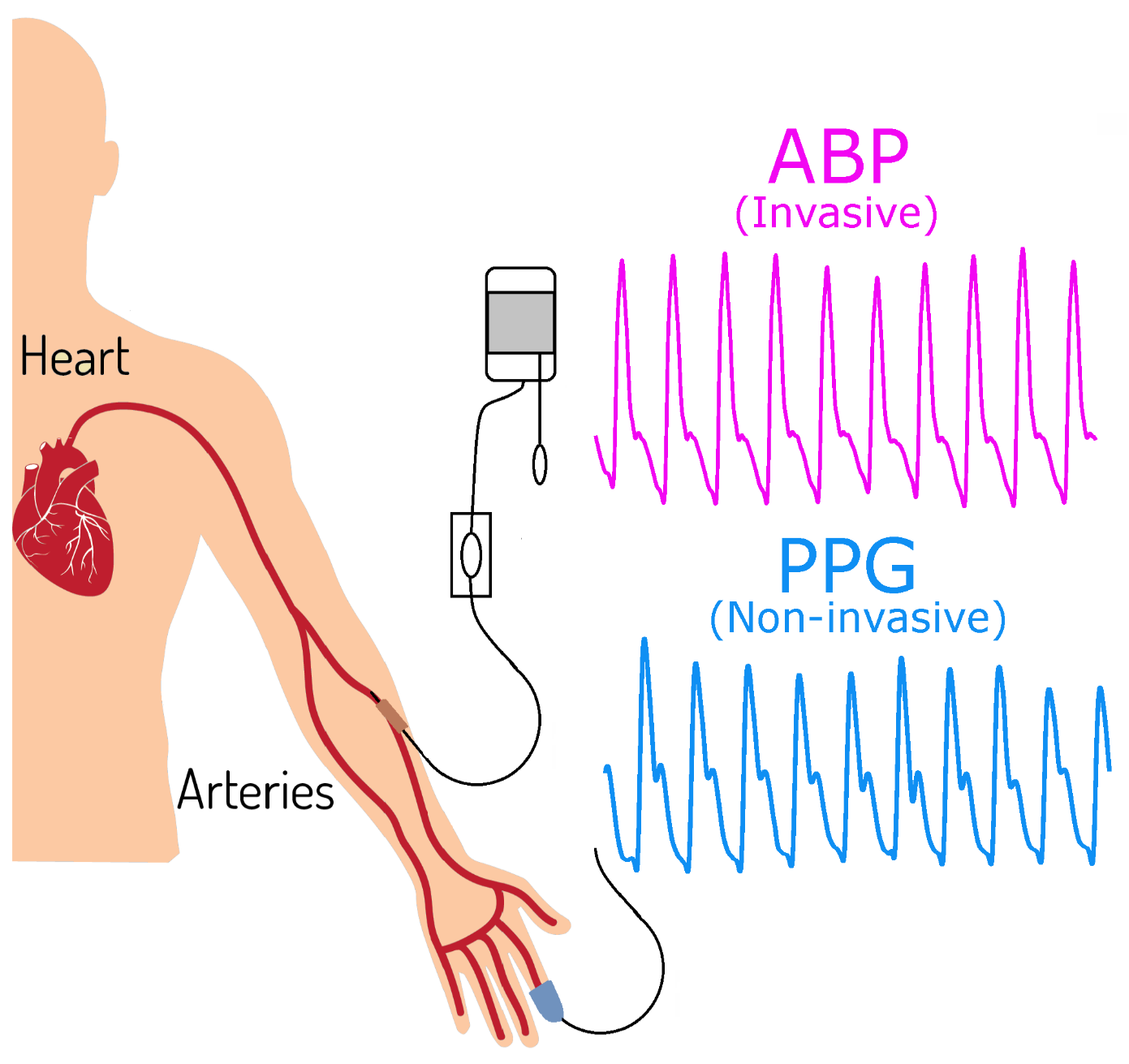 Kontinuální měření arteriálního krevního tlaku
Umět
Metoda invazivní 
Měří arteriální tlak čidlem na katetru přímo v arterii
Výhody: že je přesná, měří tlak tam, kde chceme (různé arterie)
Nevýhoda: invazivní – riziko krvácení, infekce, poškození tepny
Metoda neinvazivní (volume-clamp, fotopletysmografická)
Výhoda: je neinvazivní
Nevýhoda: bývá chybová
Měří kontinuálně celou křivku arteriální TK nepřetržitě po delší čas. Hodnoty SBP/DBP se z ní pak dají dopočítat při každém tepu. Vidíme rychlé změny TK.
Invazivní měření arteriálního krevního tlaku
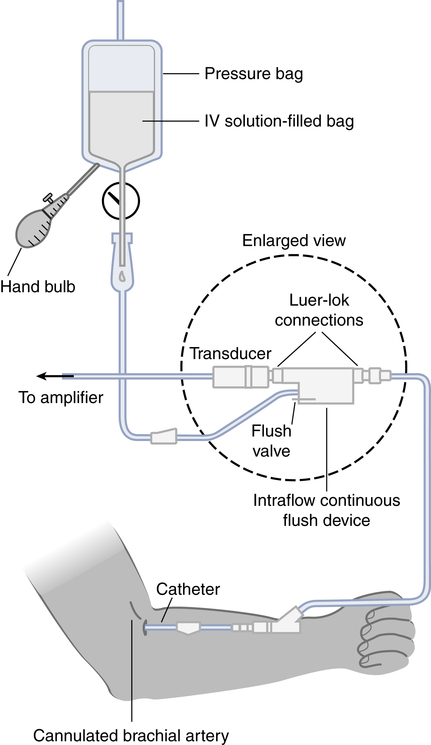 Vědět jen, že existuje
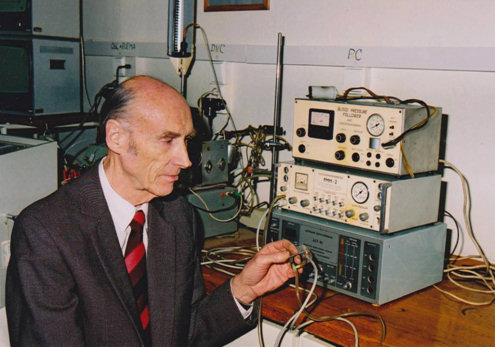 Vědět jen, že existuje
Neinvazivní kontinuální měření krevního tlaku 
fotopletysmografická metoda, volume-clamp, Peňázova
Měří celou tlakovou křivku kontinuálně (ne jen STK a DTK)
Tlak v manžetě
Kontrolní systém:
Korekce tlaku v prstové manžetě na základě změn průsvitu prstu. Cílem je zachovat konstantní průsvit prstu pomocí změn tlaku v manžetě.
Kontrolní systém
Konstantní objem cévy
průsvit cévy (objem prstu)
po spuštěním kontrolního systému
před spuštěním kontrolního systému
tlak v manžetě
Zásady měření krevního tlaku
Měřená osoba by měla být ve fyzickém i psychickém klidu, neměla by před měřením požít alkohol, kávu apod.
Měření je vhodnější provádět v ranních hodinách
Při vstupní prohlídce je třeba změřit tlak na obou rukou
Krevní tlak by měl být změřen třikrát, v alespoň pětiminutových intervalech (zaznamenává se průměr posledních dvou měření)
Manžeta musí mít vhodnou velikost a být správně nasazena
Manžeta musí být ve výšce srdce
Měřená osoba se nesmí během měření hýbat
Auskultační metoda vyžaduje relativně tiché prostředí
Vypouštění tlaku u auskultační metody musí být pomalé (cca. 2 mmHg/s), aby byla odečtena správná hodnota tlaku, ale ne příliš pomalu, kvůli možné bolesti v paži
Bezhlavá víra v čísla na monitoru jsou cestou do pekla
Musíte vědět, jak metoda funguje, abyste poznali její limity
„Léčíme lidi, ne přístroj“
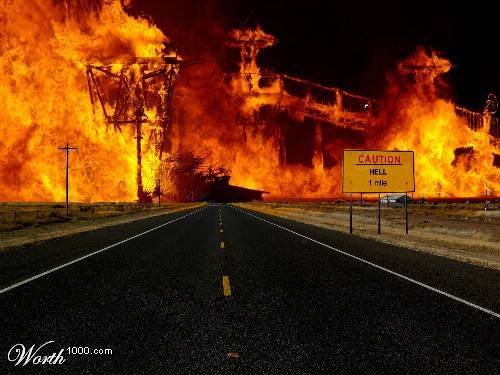 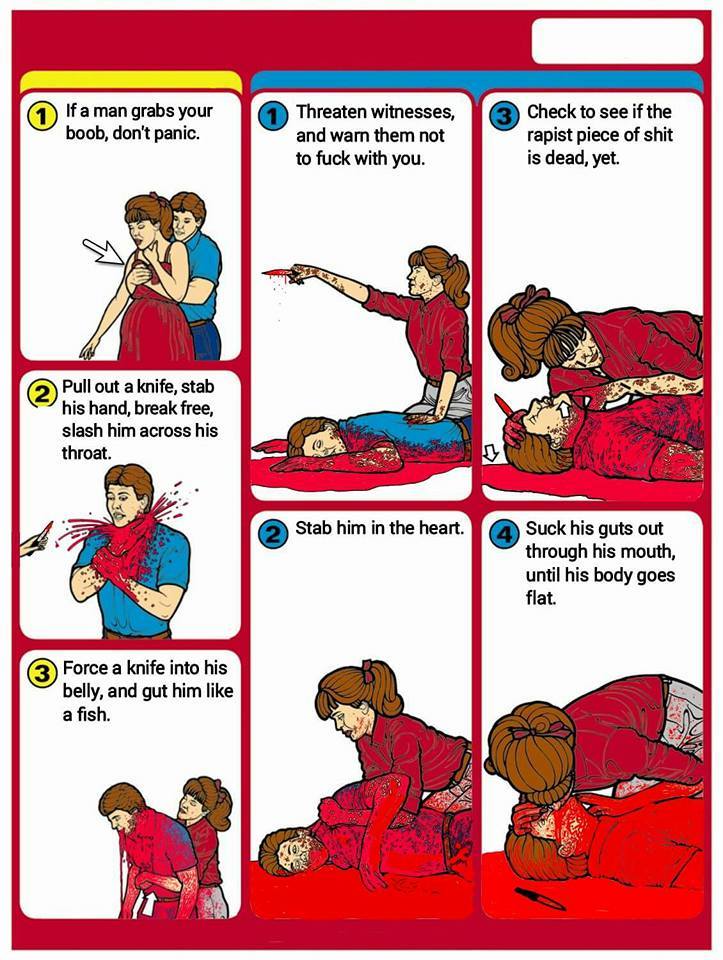 izolovaná systolická (pružníková) hypertenze STK> 140 a DTK <90
vyšší normální tlak - doporučuje se každoroční sledování
domácí měření pro vyloučení hypertenze bílého pláště
    Hypertenze je diagnostikována:
průměrný TK ze 4 – 5 prohlídek je > 140/90
TK zjištěné během domácího měření opakovaně > 135/80 
24 – hodinové měření ukázalo průměrné TK > 130/80
Hypertenze
primární, esenciální – nejednoznačné příčiny, kombinace více faktorů, tvoří více jak 90 % hypertoniků
Faktory: metabolický syndrom (DM, obezita, dyslipidemie), pohlaví, genetická predispozice, věk, kouření, patologický stres, další faktory životního stylu…
sekundární – následek jiného onemocnění
renální – ischemie ledvin (např. obstrukce renální arterie, glomerulonefritida)
      aktivace renin – angiotenzin – aldosteronového systému
hormonální – nadprodukce krevní tlak ovlivňujícího hormonu
Cushingův syndrom (kortizol)
hypertyreóza (tyroxin)
akromegalie (růstový hormon)
feochromocytom (katecholaminy)
hyperaldosteronismus (aldosteron)
těhotenství – např. preeklampsie
medikamentózní – např. glukokortikoidy, antikoncepce, sympatomimetika
neurologické (encefalitida, edém mozku, nádory)
(katecholaminy – vazokonstrikce a ↑SF; angiotenzin II – vazokonstikce; aldosteron – resorpce Na+ a vody, vazopresin – resorpce vody a vazokonstrikce; kortizol/tyroxin/somatotropin – umocnění vlivu katecholaminů)
Hypertenze
Nebezpečná, protože zpočátku nebolí – a co nebolí, to nikoho netrápí
Zatěžuje srdce – srdce musí pracovat proti vysokému tlaku, Zatěžuje mechanicky cévy – neprokrvují kvalitně orgány → orgánová ischemie
Vysoké riziko kardiovaskulární události (CMP, IM, embolií,…)
Orgánová poškození
Zhoršuje kvalitu života a zkracuje délku života
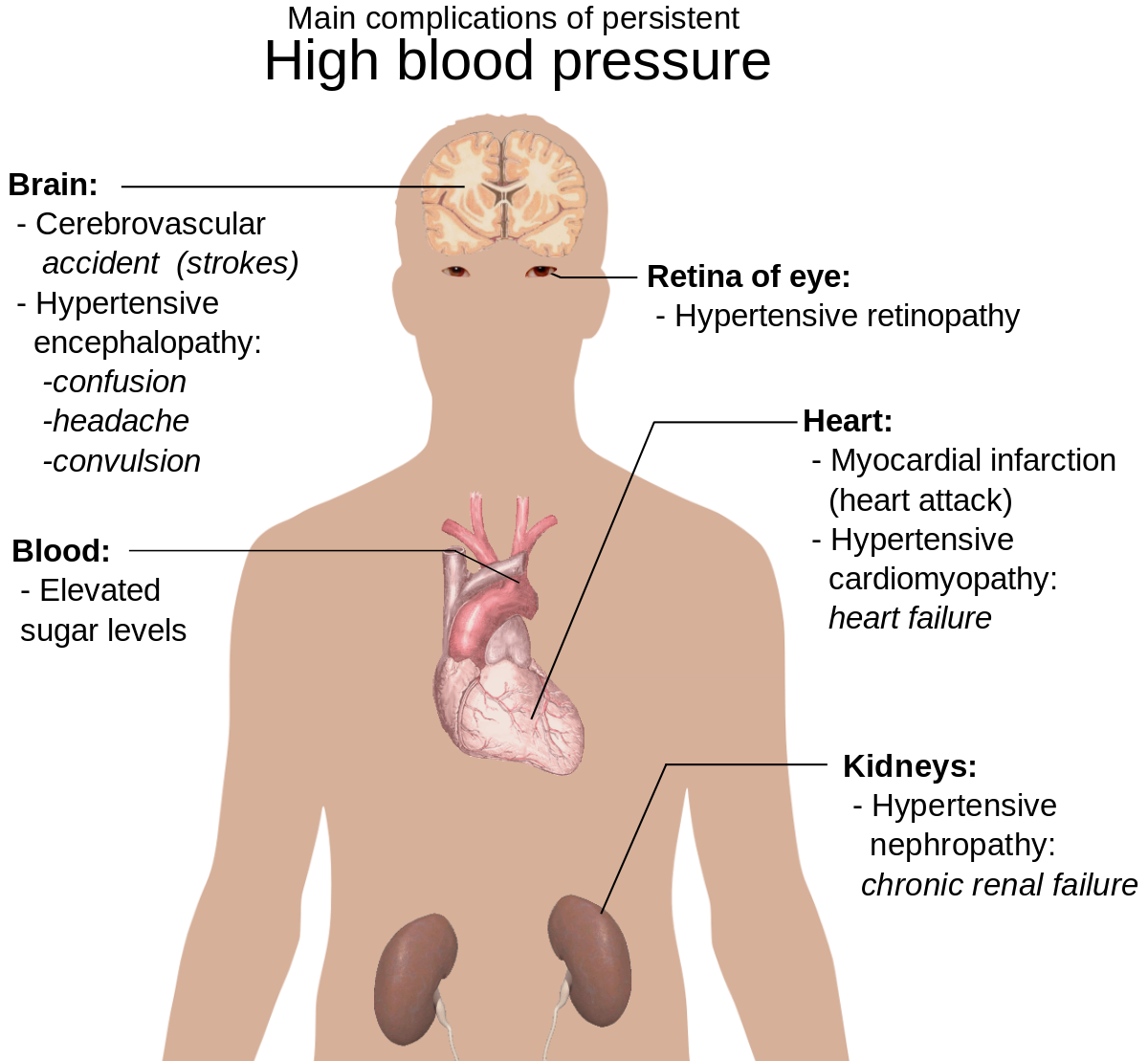 https://en.wikipedia.org/wiki/Complications_of_hypertension
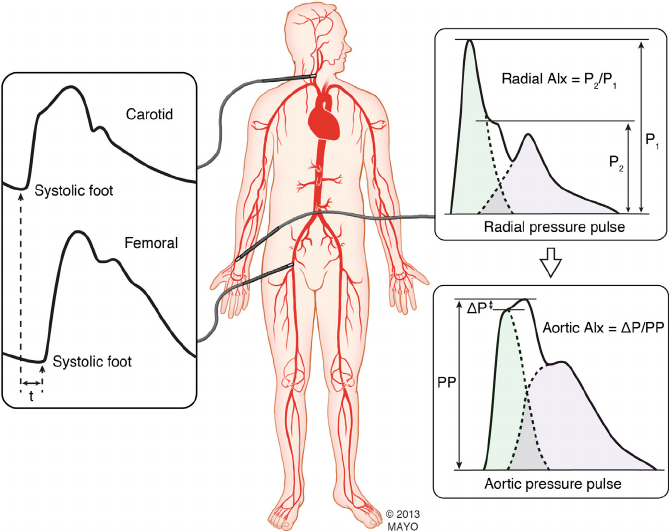 Rychlost pulzové vlny
rychlost šíření pulzové vlny od srdce do periferie
PWV (puls wave velocity) se zrychluje při zvýšené tuhosti cév
aortou se šíří pomaleji než periferními arteriemi
tvar pulzové vlny je daný sčítáním vlny dopředné a vln odražených
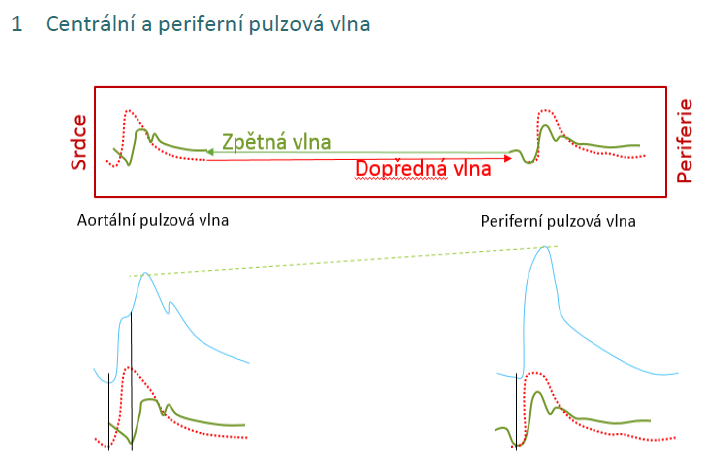 https://www.researchgate.net/profile/Thais_Coutinho/publication/260994460/figure/fig1/AS:296664515530752@1447741740281/Figure-1-Carotid-femoral-pulse-wave-velocity-cfPWV-and-central-arterial-waveform.png
Umět jen toto
Měření PWV je elegantní neinvazivní metoda vyhodnocení tuhosti tepen. Čím vyšší PWV, tím tužší tepna.
Rychlost pulzové vlny
tvar pulzové vlny je daný sčítáním vlny dopředné a vln odražených
zvýšená tuhost cév způsobí, že odražená vlna se potká s dopřednou ještě v průběhu ejekční fáze – růst pulzové amplitudy a změna tvaru vlny
vyšší PP – vyčerpává srdce (pracuje proti vyššímu tlaku), snižuje DBP (zhoršení prokrvení koronárních arterií)
starý člověk
rychlost pulzové vlny 12 m/s
mladý člověk
rychlost pulzové vlny 8 m/s
výsledná vlna
dopředná vlna (daná ejekcí krve)
odražená vlna
diastola
diastola
systola
systola
onemocnění cév
Dělení podle patogeneze

Degenerativní 
Zánětlivé 
Mechanické
Funkční


Dělení podle lokalizace

Makroangiopatie (periferní uzávěr v důsledku hypertonu, kouření)
Mikroangiopatie  (periferní uzávěr při DM)
ateroskleróza
příčina více než poloviny úmrtí ve vyspělých zemích
onemocnění tepen, při kterých dochází ke ztluštění cévní směny (intimy) fibrózními plaky, které zužují lumen arterie, jsou místem krvácení a vzniku trombů

poškození endotelu (zranění, onemocnění, mechanické poškození)
usazování LDL cholesterolu pod endotel a jeho oxidace - zánět
adheze monocytů a trombocytů – zánětlivá reakce, tvorba volných radikálů – inhibice tvorby NO – porucha dilatační schopnosti cévy
další oxidace uložených LDL, fagocytovány makrofágy  pěnové buňky
monocyty a trombocyty tvoří růstové a chemotaktické faktory  cestování buněk hladké svaloviny do intimy, růst svaloviny, proliferace extracelulární martix
ztuhnutí cévní stěny, kalcifikace
zúžení průsvitu cévy    ischemie a/nebo krvácení (křehkost stěny)
srdce – infarkt
mozku – mrtvice
končetin
vznik trombů – embolizace
ateroskleróza
rizikové faktory
Hypertenze – mechanické poškození endotelu
↑ Cholesterol (LDL, dyslipidemie) – usazování pod endotelem
Diabetes mellitus – hyperglykémie, glukoza se lepí na endotel
Genetická predispozice
Deficit pohybu
Kouření – rizikový faktor pro všechno
Stres
Chlamydiové pneumonie – zánětlivé onemocnění endotelu
metabolický syndrom
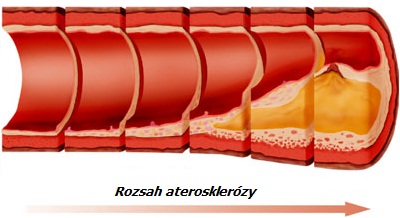 http://www.zbynekmlcoch.cz/informace/images/stories/medicina/ostatni_obory/ateroskleroza-arterioskleroza-pricina-lecba-rizika-faktory-otazky-odpovedi.jpg
Infarkt myokardu
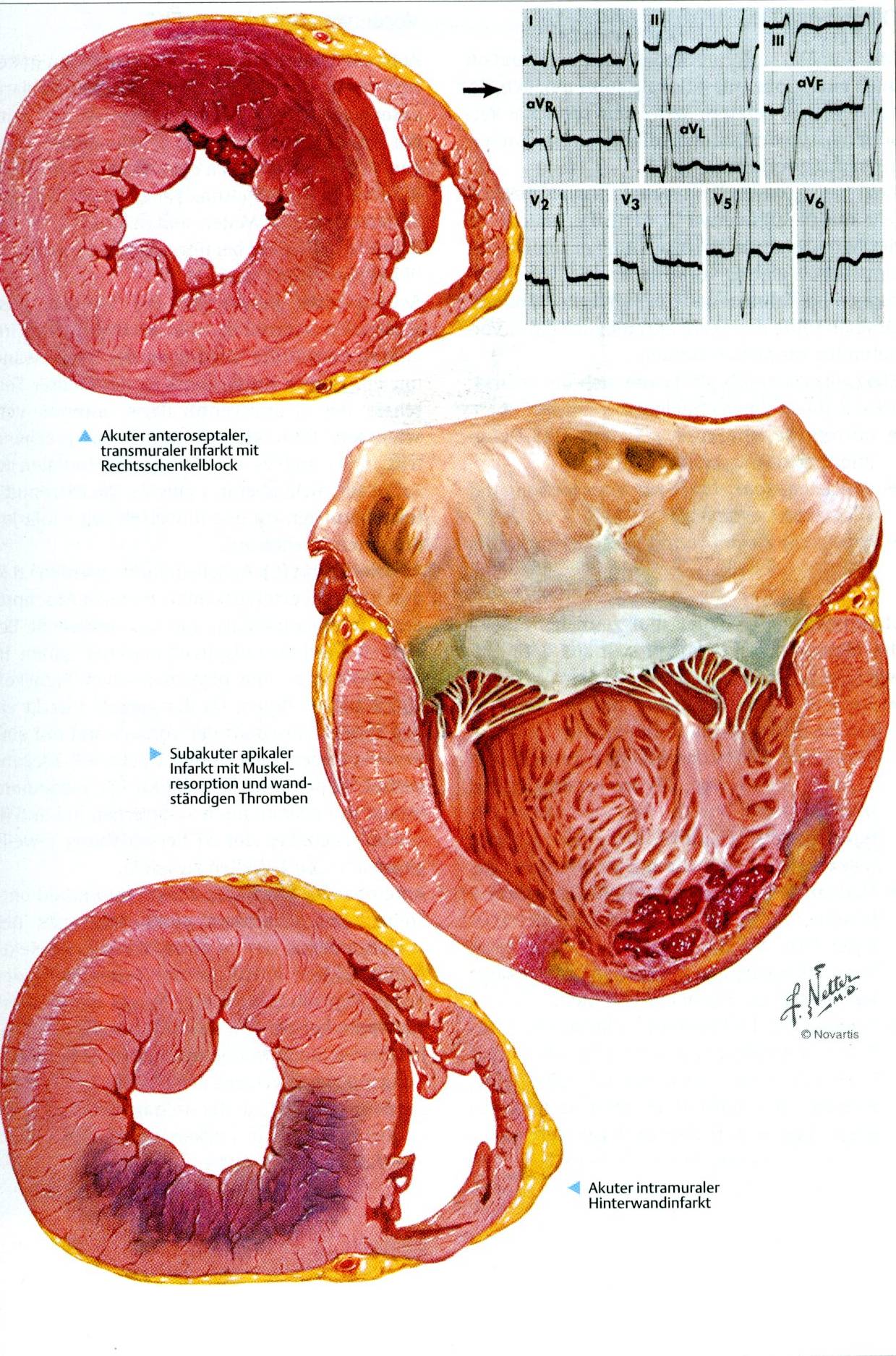 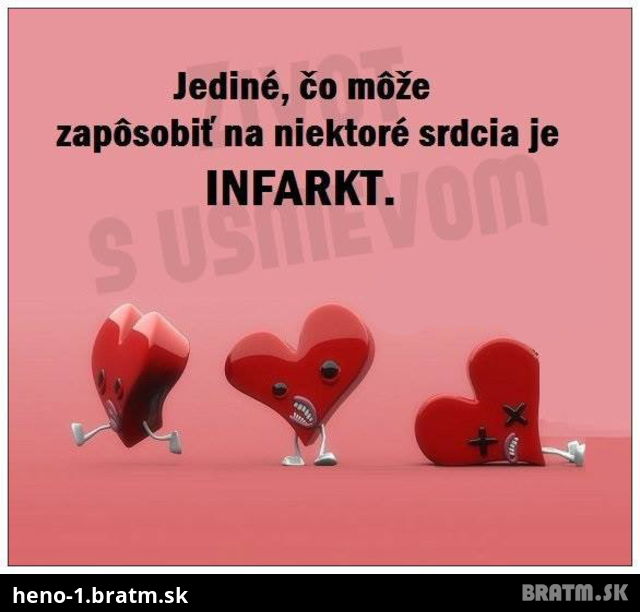 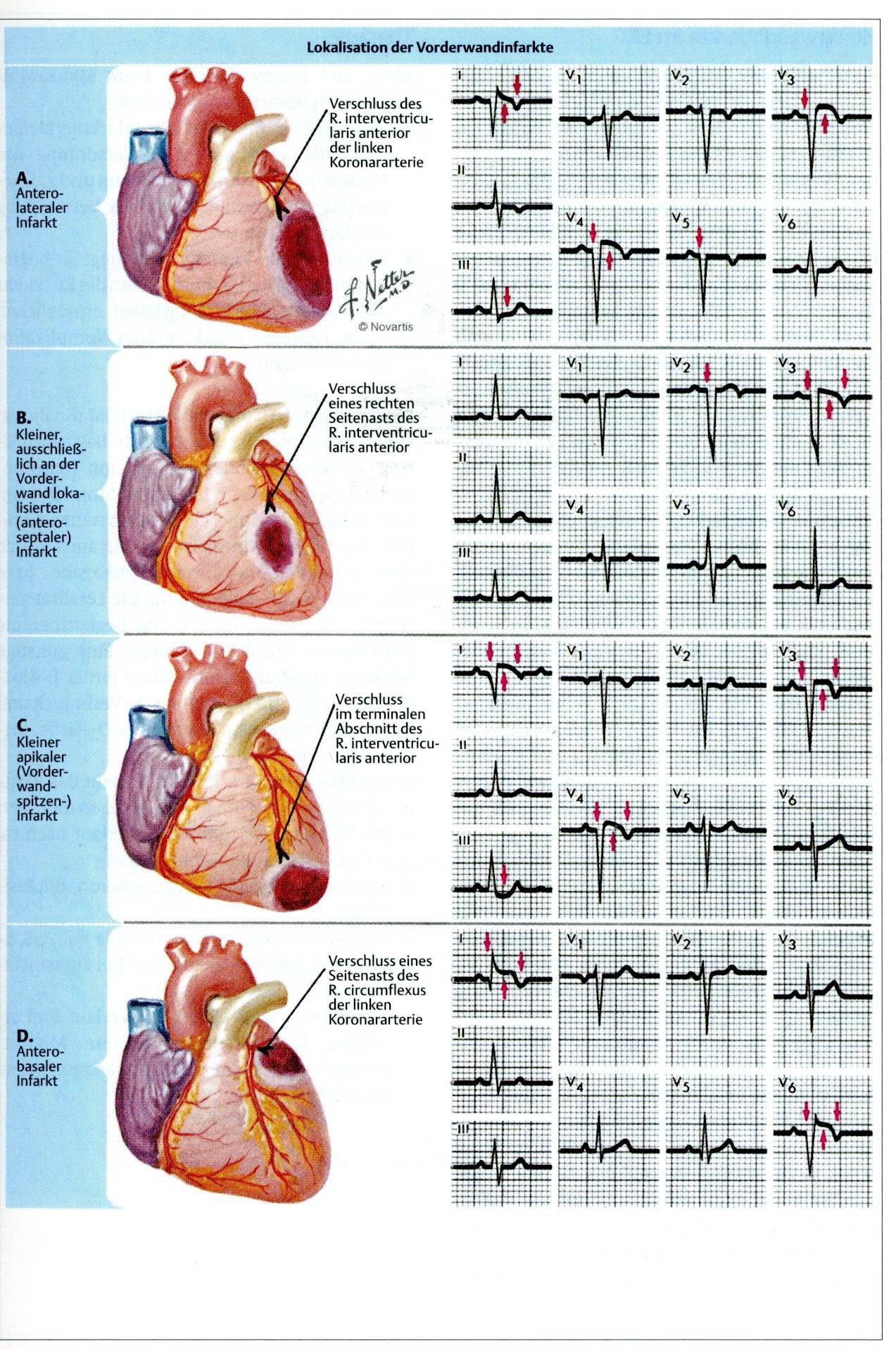 Infarkt myokardu
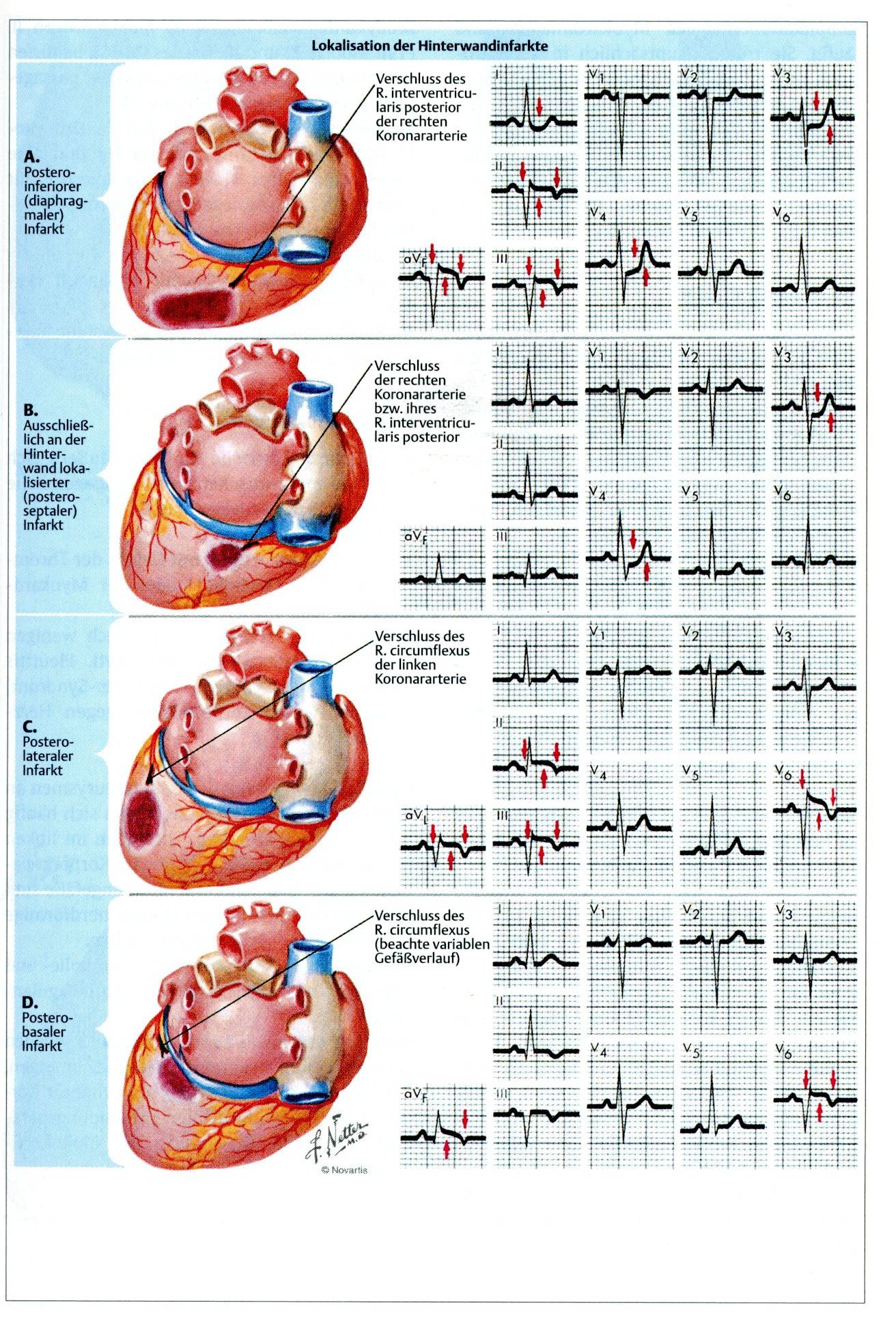 Infarkt myokardu
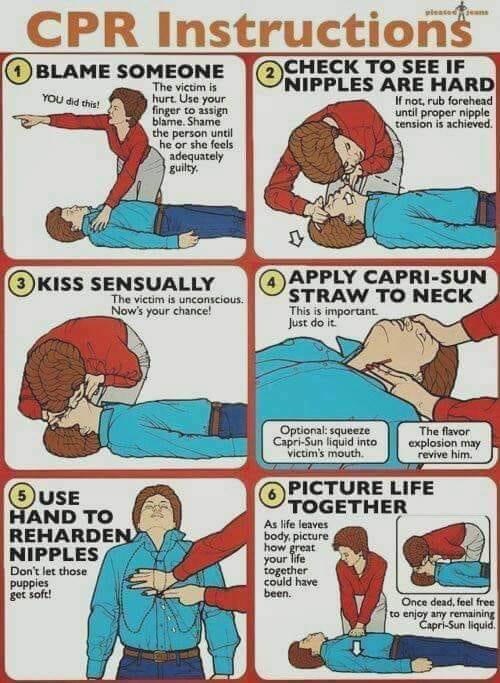 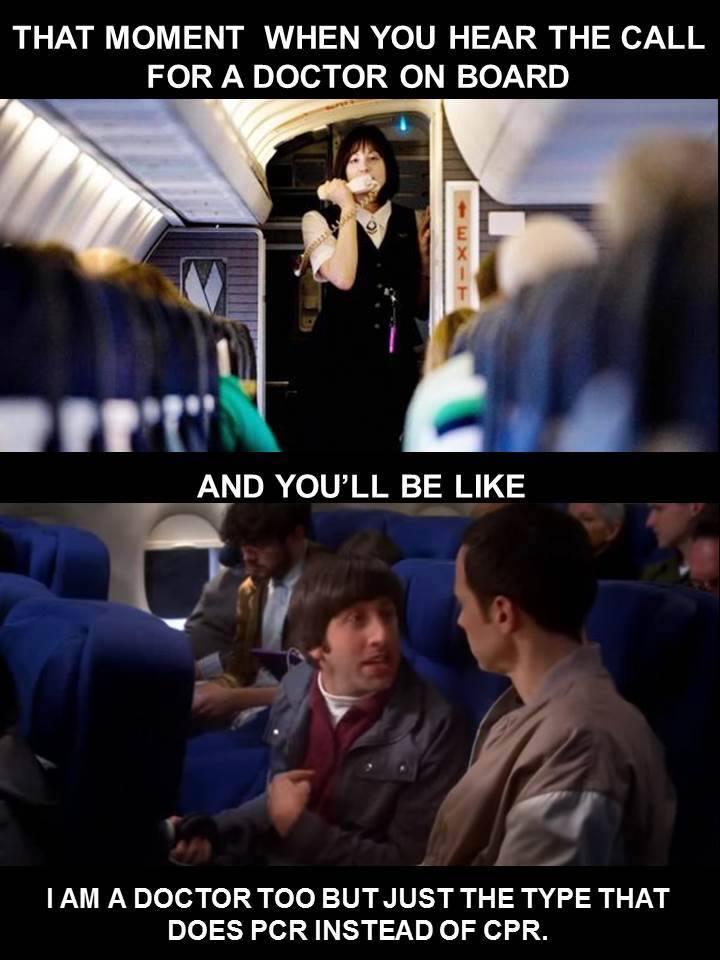 Netřeba umět ke zkoušce
Oběhový šok
Šok je náhlý život ohrožující stav poruchy perfuze tkání, který může vést k orgánovým změnám (Poptávka po krvi převyšuje nabídku)
Příčiny:
stavy způsobující snížení srdečního výdeje (↓CO) – hypovolemie, srdeční selhání,
generalizovaná vazodilatace (↓R) – anafylaxe, sepse, neurogenní příčina
Příznaky:
Náhlá arteriální hypotenze, systolický tlak pod 90 mmHg. 
Aktivace sympatoadrenálního systému vyvolaná snížením tlaku. 
Kapilární návrat větší než 2 s
Studená, vlhká, cyanotická kůže
Laktátová acidóza z přechodu na anaerobní metabolismus.
Snížení srdečního indexu (MSV/povrch těla) pod 1,8.
Šok:   závažný stav organismu, jehož příčinou je nepoměr mezi velikostí cévního řečiště a množstvím obíhající tekutiny
Jinými slovy -  nabídka kyslíku (především) neodpovídá poptávce tkání
Netřeba umět ke zkoušce
Oběhový šok – reakce na krvácení
Fyziologické kompenzační mechanismy nastupují s různou rychlostí
Podnětem nástupu těchto mechanismů je hypovolémie, hypotenze nebo ischemie (a jejich kombinace), které aktivují sympatikus – sympatikus ve spolupráci s jednotlivými přímými regulačními cestami spouští další kompenzační mechanismy
Síla odpovědi záleží na objemu krevní ztráty
Ztráta krve nad cca 15% krve – hrozí rozvoj hemoragického šoku (jen pro představu, je to individuální)
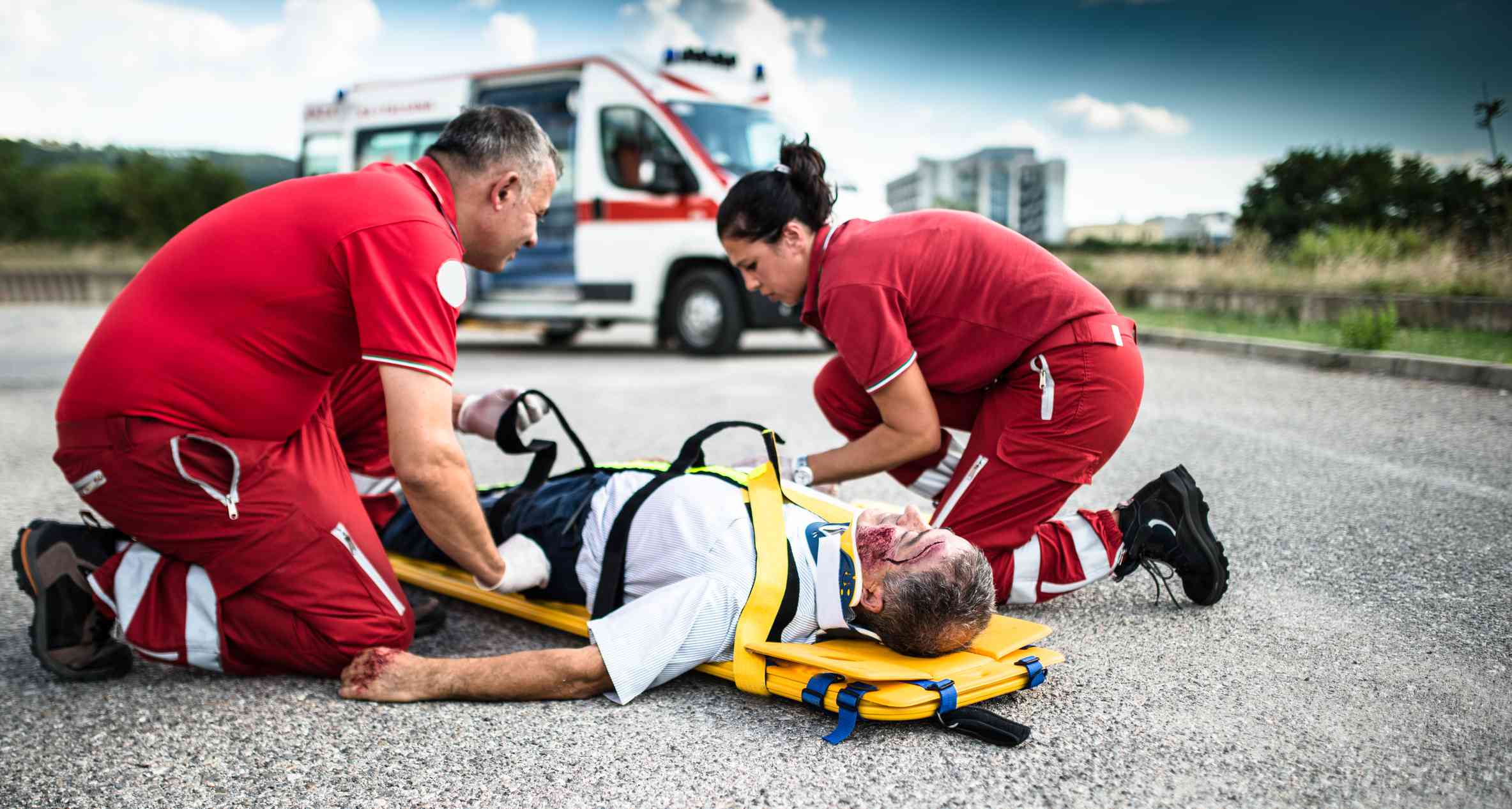 Netřeba umět ke zkoušce
Oběhový šok – reakce na krvácení, TK
Síla projevů záleží na závažnosti krevních ztrát

Krev se nevrací do srdce, srdce se neplní a nemá co pumpovat. Klesá krevní tlak.
Nízký krevní tlak přes baroreflex aktivuje sympatický nervový systém → tachykardie a periferní vazokonstrikce – CENTRALIZACE oběhu: Krev se primárně točí v oblasti srdce – plíce – mozek. 
Zbylé tkáně (kůže, splanchnik krom jater, svaly) jsou v různém stadiu ischemie – anaerobní metabolismus a rozvoj acidozy
Nízký systolický objem vede ke snížení pulzové amplitudy, takže pulz je slabý, ale s vysokou srdeční frekvencí. Označuje se jako nitkovitý pulz. Index: Srdeční frekvence/STK > 1      čím vyšší, tím závažnější stav
Díky nízkému tlaku a centralizaci oběhu je pulz hůře hmatatelný. Při velké ztrátě krve je oběh v končetinách tak omezen, že pulz na a. radialis nemusí být hmatný. Proto je třeba tep palpovat na karotidách. Orientačně se tak dá vyhodnotit krevní tlak. 
Pulz hmatný na a. radialis: STK > 90 mmHg (a. femoralis 80-90 mmHg). 
Pulz hmatný pouze na karotidách znamená 90 mmHg > STK > 60 mmHg. 
Přesun krve z kůže se projevuje jako bledost. Kromě bledosti je kůže studená a může být opocená (studený pot, důsledek sympatické aktivace). Kapilární návrat je delší než 2 s.
Hypoxie aktivuje dechové centrum → zrychlené dýchání
Netřeba umět ke zkoušce
Oběhový šok – reakce na krvácení - fáze
Fáze kompenzace – tělo se samo dokáže šokem vypořádat, pokud se krvácení neprohlubuje
Kompenzační mechanismy (centralizace oběhu) dokáží udržet perfúzi v životně důležitých orgánech
Pokles glomerulární filtrace – oligurie, anurie

Fáze dekompenzace – tělo se bez pomoci s šokem samo nevypořádá
Intenzivní ischemie, pokles pO2, pH, nárůst pCO2 a metabolitů vede k metabolické autoregulaci – vazodilataci ischemických tkání
Únik krve z centralizovaného oběhu – Pokles arteriálního krevního tlaku
Reperfuze do ischemií poškozených kapilár a tkáně vede k – přesunu tekutiny do intersticia (otok) a uvolnění metabolitů do oběhu (porušení střevní bariery vede k průniku toxinů a bakterií ze střeva)
Nízký krevní tlak vede k hypoperfuzi srdce → ztráta srdečního výkonu – pokles krevního tlaku…. Začarovaný kruh

Ireverzibilní fáze – i přes pomoc dochází k poškození až smrti
Změny jsou nekompenzované a nekompenzovatelné, dochází k trvalému poškození orgánů až smrti

Orgánové změny při šoku: Diseminovaná koagulopatie, otoky, plicní edém s sníženou funkcí surfaktantu (ARDS – acute respirátory distress syndrom), důsledky hypoxie (nekrozy), renální selhání, srdeční selhání,..
Netřeba umět ke zkoušce
Odpovědi na větší ale regulovatelné krvácení (cca víc jak darování krve, méně jak 40%)
Baroreflex (reaguje okamžitě) 
↓žilní návrat→ ↓ plnění komor→ ↓ systolický objem (SV)→ ↓ krevní tlak (TK)→registrace baroreceptory→baroreflex: aktivace sympatiku a inhibice parasympatiku→
↑srdeční frekvence → zachování TK
↑síla srdečního stahu→ zachování TK
Arteriokonstrikce → zvýšení arteriální rezistence →  zachování TK, omezení dalšího krvácení, centralizace oběhu (přesun krve z GIT, ledvin, kůže, periferie obecně)
Venokonstrikce  → redistribuce objemu krve z kapacitního řečiště (obsahuje až 50% krve) → zachování žilního návratu
RAAS (reaguje po minutách) 
↓ Průtok krve ledvinami → renin →… →angiotensin II →aldosteron
angiotensin II →vazokonstrikce →zachování TK, centralizace oběhu
	               → stimulace vyplavení ADH
Aldosteron → resorpce Na+ → zachování volémie
ADH (reaguje po minutách)
Sympatická aktivace, angII, hypovolémie, ↑osmolarita (důsledek aldosteronu) → sekrece ADH → vazokonstrikce, ↑ resorpce vody v ledvinách →zachování TK a volémie
erytrocyty – ischemie ledvin → erytropoetin - první vyplavení retikulocytů relativně rychle, další krvetvorba dny
trombocyty – jsou vyčerpané ztrátou krve a srážením
leukocyty
plazmatické bílkoviny, hlavně albumin a koagulační faktory (dny)
Reakce na krvácení - symptomy
Netřeba umět ke zkoušce
Příklad je uveden při absolutním objemu krve 5 000 ml u 70 kg muže(je zřejmé, že drobnou vetchou stařenku položí na lopatky mnohem menší ztráta krve)
Reakce jsou samozřejmě individuální, zhoršená výchozí kondice a každá další komplikace stav zhoršují
Netřeba umět ke zkoušce
Oběhový šok – reakce na krvácení - fáze
Fáze kompenzace – tělo se samo dokáže šokem vypořádat, pokud se krvácení neprohlubuje
Kompenzační mechanismy (centralizace oběhu) dokáží udržet perfúzi v životně důležitých orgánech
Pokles glomerulární filtrace – oligurie, anurie

Fáze dekompenzace – tělo se bez pomoci s šokem samo nevypořádá
Intenzivní ischemie, pokles pO2, pH, nárůst pCO2 a metabolitů vede k metabolické autoregulaci – vazodilataci ischemických tkání
Únik krve z centralizovaného oběhu – Pokles arteriálního krevního tlaku
Reperfuze do ischemií poškozených kapilár a tkáně vede k – přesunu tekutiny do intersticia (otok) a uvolnění metabolitů do oběhu (porušení střevní bariery vede k průniku toxinů a bakterií ze střeva)
Nízký krevní tlak vede k hypoperfuzi srdce → ztráta srdečního výkonu – pokles krevního tlaku…. Začarovaný kruh

Ireverzibilní fáze – i přes pomoc dochází k poškození až smrti
Změny jsou nekompenzované a nekompenzovatelné, dochází k trvalému poškození orgánů až smrti

Orgánové změny při šoku: Diseminovaná koagulopatie, otoky, plicní edém s sníženou funkcí surfaktantu (ARDS – acute respirátory distress syndrom), důsledky hypoxie (nekrozy), renální selhání, srdeční selhání,..
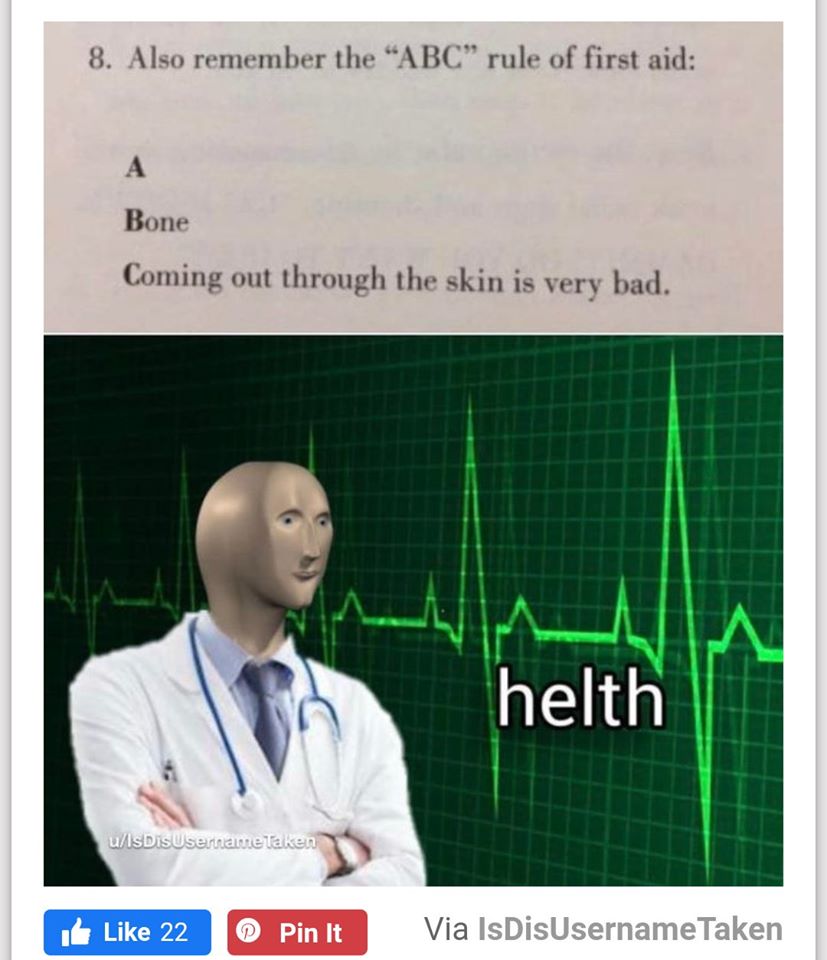 Netřeba umět ke zkoušce
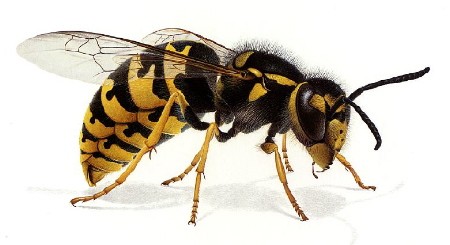 Anafylaktický šok – alergická reakce
Uvolnění histaminu a dalších mediátorů z bílých krvinek jako většinou reakce na alergen.Histamin je vazodilatátor a bronchokonstriktor. Působí obvykle lokálně, ale jeho systémové uvolnění má mnoho nežádoucích účinků
Na celém těle kopřivka, svědění, otoky
Kritické jsou otoky jazyka a dýchacích cest
Dýchací cesty
Otok horních DC (důsledek vazodilatace) – stridor 
Zúžení dolních DC (bronchokonstrikce) – sípání
Systémová vazodilatace – prudký pokles R
Klesá krevní tlak
Krev se naleje do tkání – tekutina se filtruje do intersticia – ztráta objemu
Krev se nevrací do srdce – sklesá srdeční výdej – klesá tlak – klesá prokrvení srdce – klesá srdeční aktivita -…. Začarovaný kruh… 

Rozvine se distribuční šok – krve neubývá, ale „vylila se do tkání“ a nevrací se do srdce
Šokové projevy – tachykardie (v nejhorším bradykardie), hypotenze, slabý pulz,…
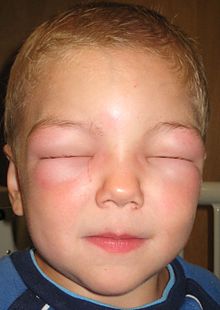 Netřeba umět ke zkoušce
Anafylaktický šok – alergická reakce
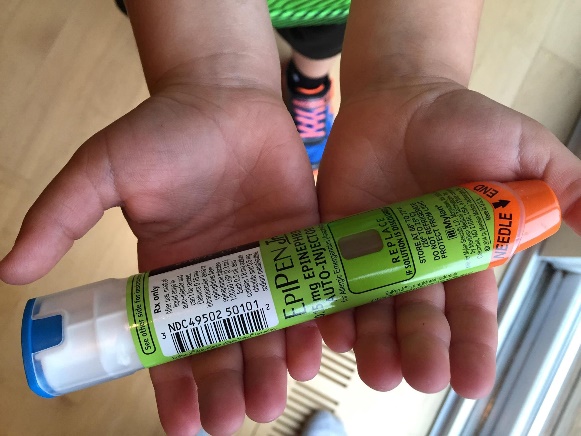 Řešení
Antihistaminika, kortikoidy – když to jde
Tekutiny, zajistit DC, kyslík…

Adrenalin 
Vazokonstriktor 
stáhne cévy, přesměruje krev do srdce a zvýší žilní návrat
Sníží otoky – uvolní horní dýchací cesty
Bronchodilatátor
Uvolní dolní dýchací cesty
Nakopne srdce
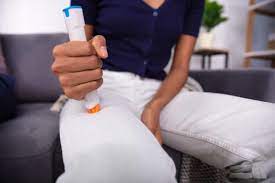 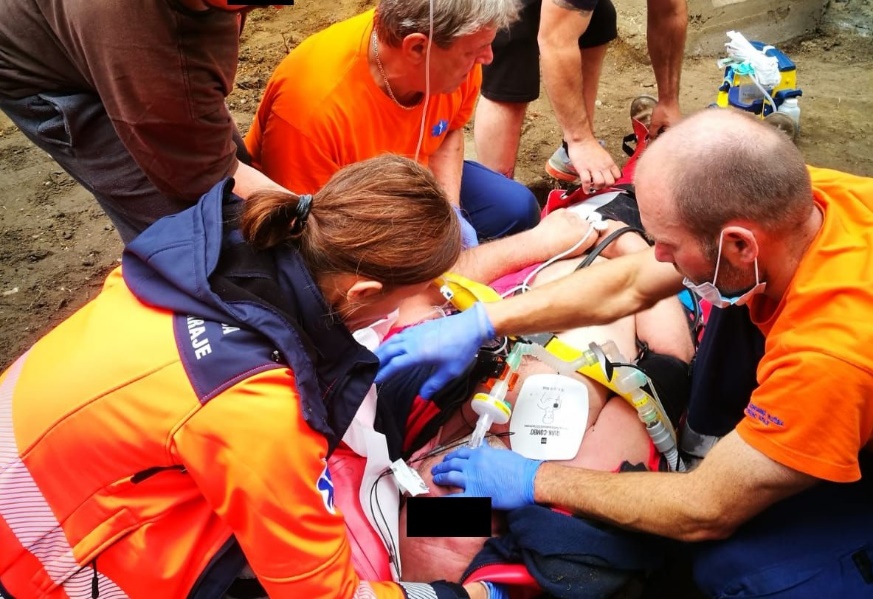 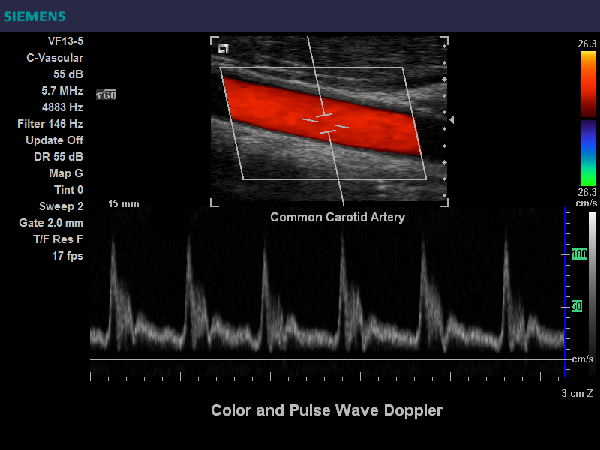 Ultrazvuk karotid
tloušťka intimy-medie karotid (vnitřní vrstvy arterie) – vyhodnocení aterosklerotického procesu
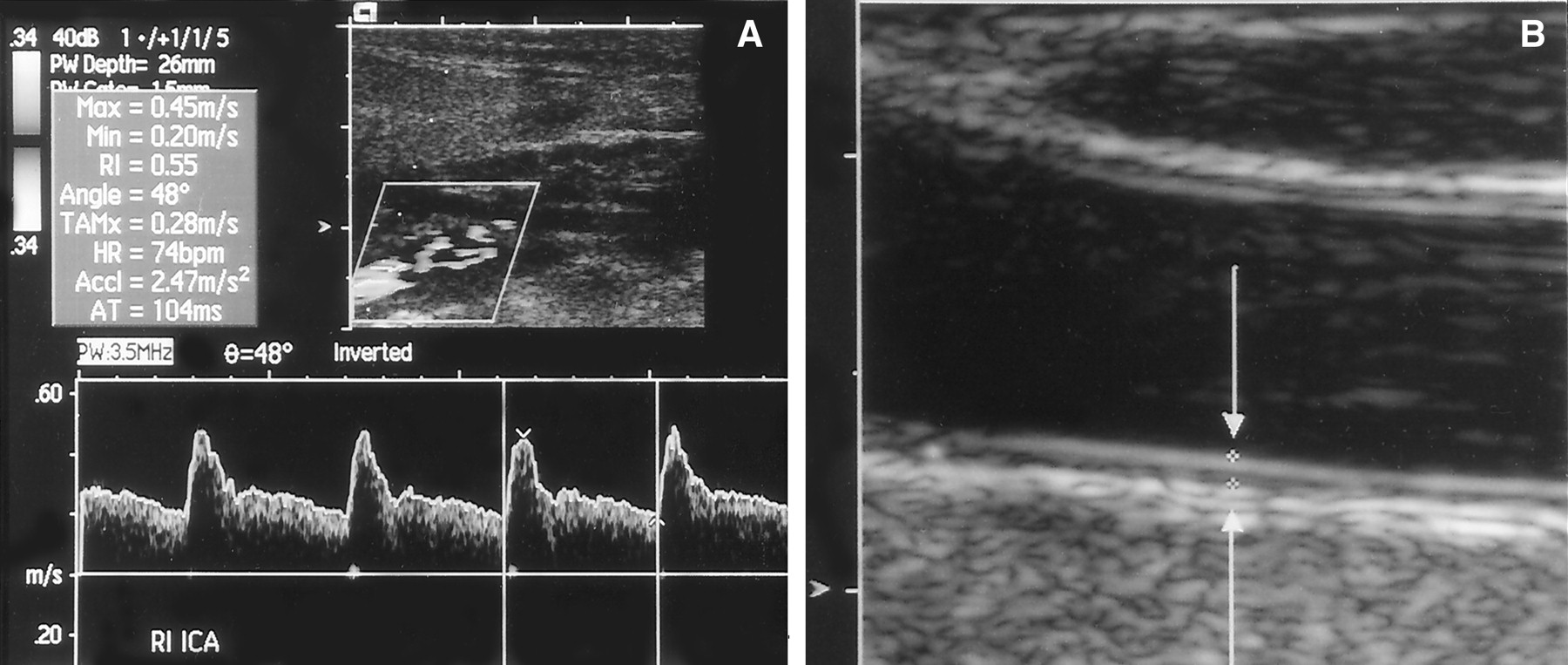 http://stroke.ahajournals.org/content/strokeaha/32/4/836/F1.large.jpghttp://www.hirschochs.de/mediapool/65/651999/resources/17671346.png
Koronarografie
Rengen srdce, vstříknutá kontrastní látka
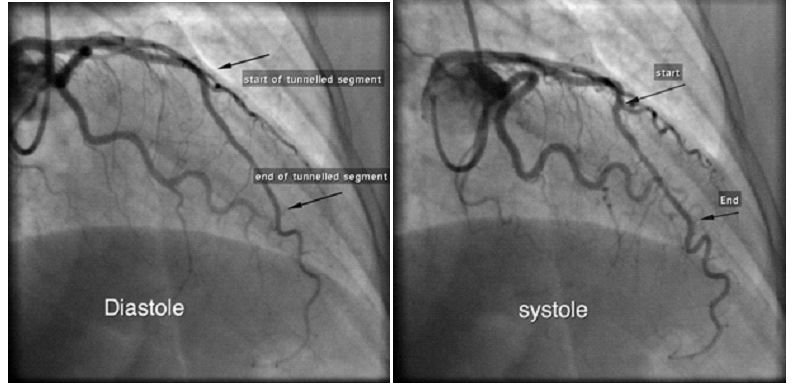 http://www.intechopen.com/source/html/43592/media/image1_w.jpg
A to jako musíme všechno umět?
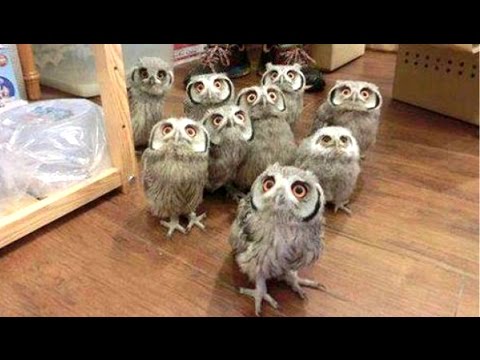 Hlavně to, co je v otázkách ke zkoušce
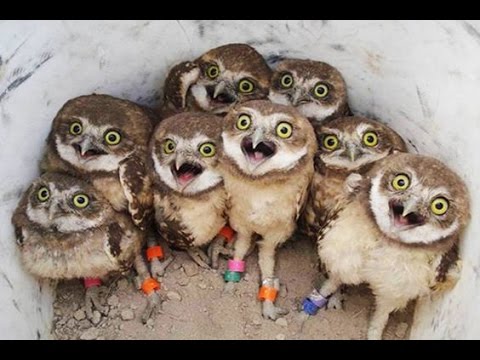 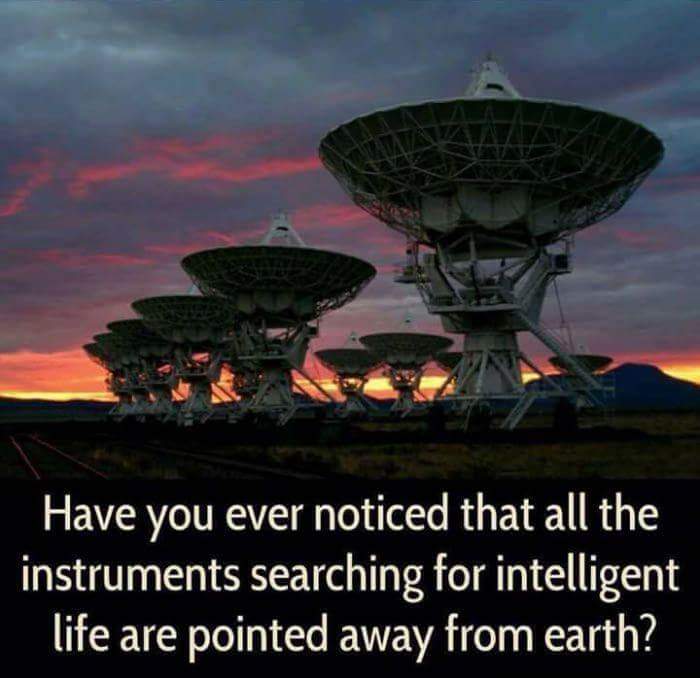 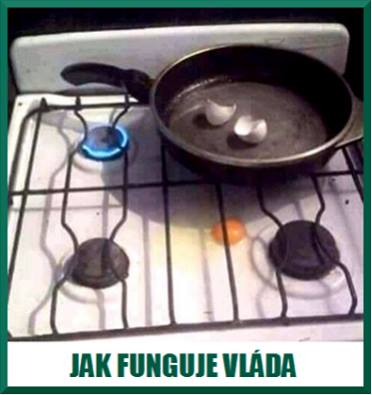 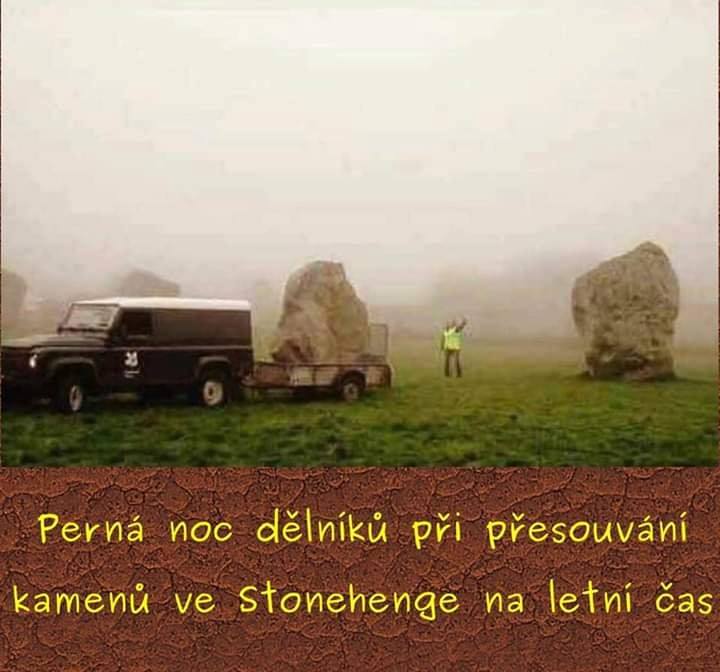 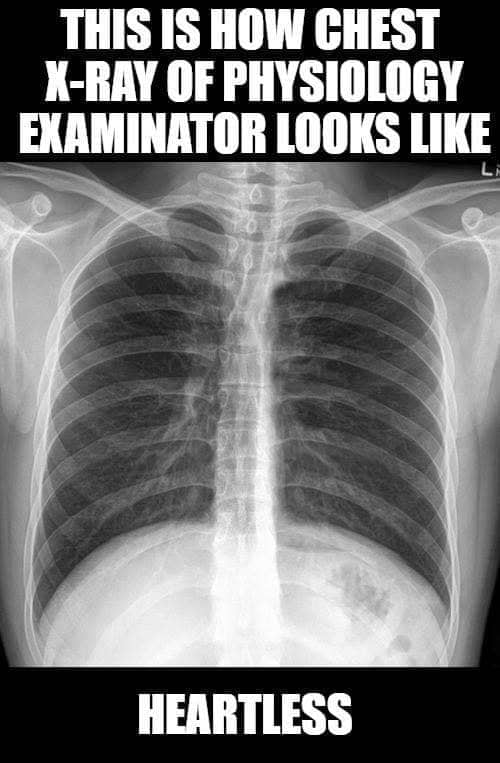